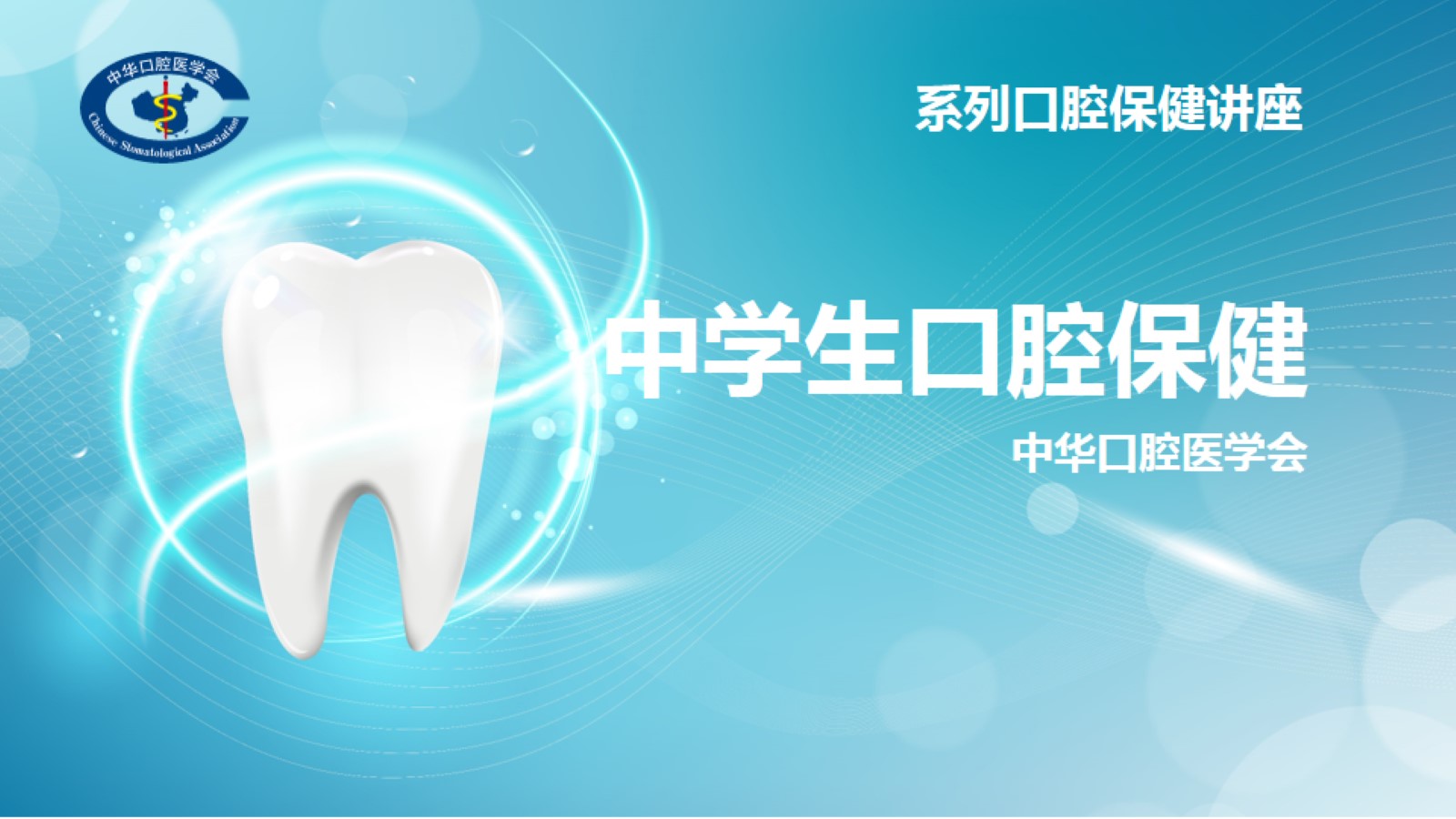 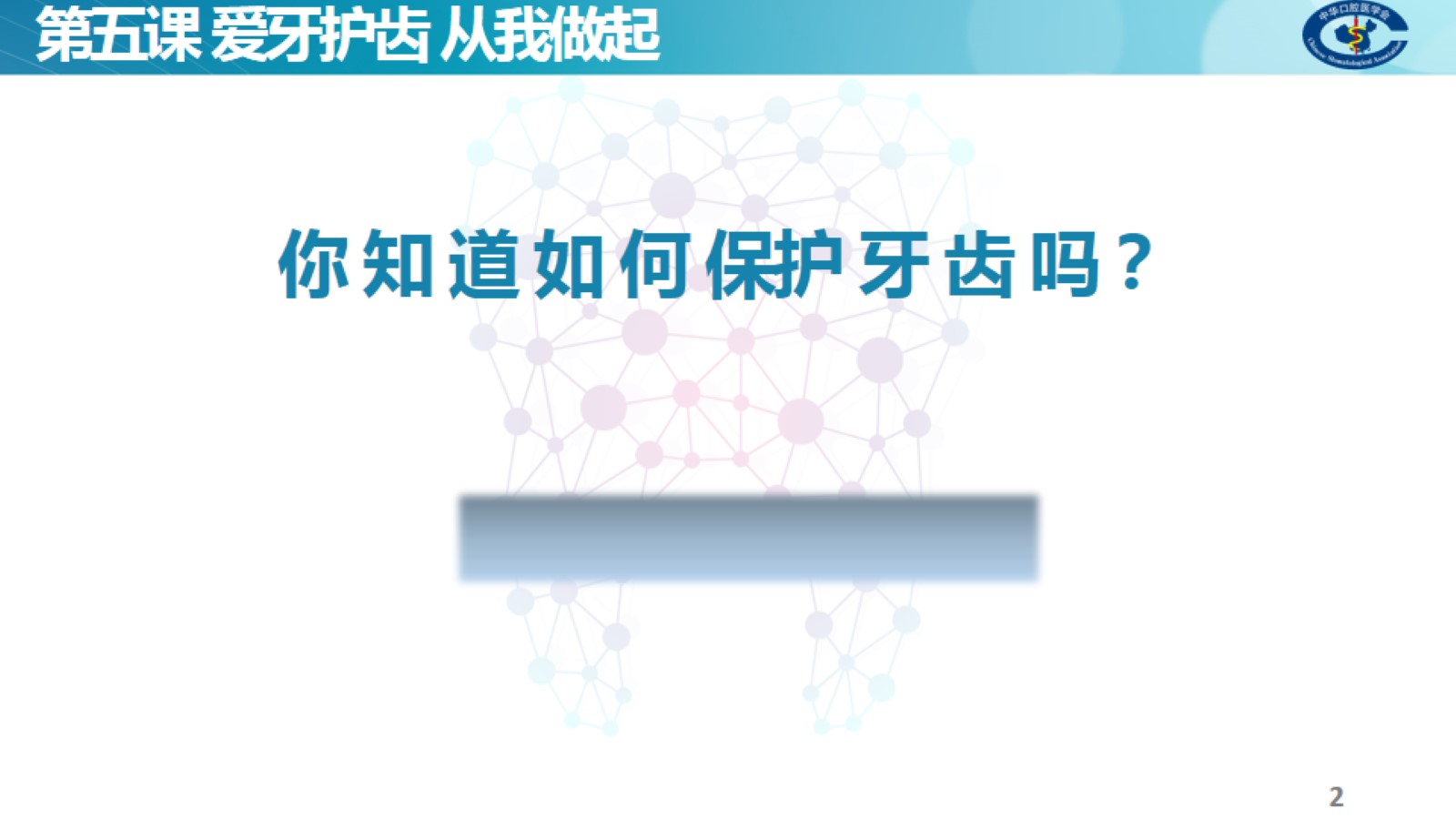 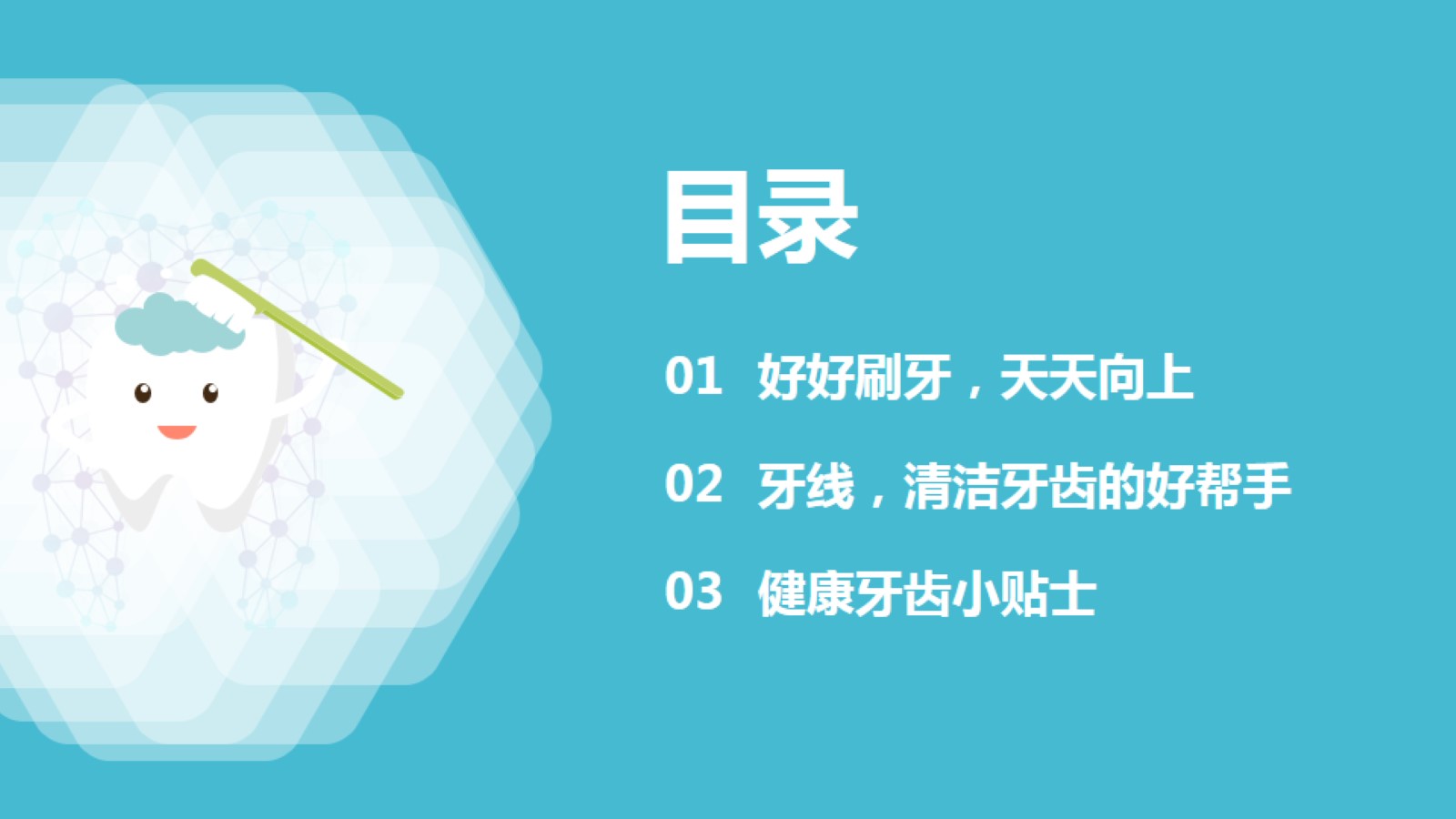 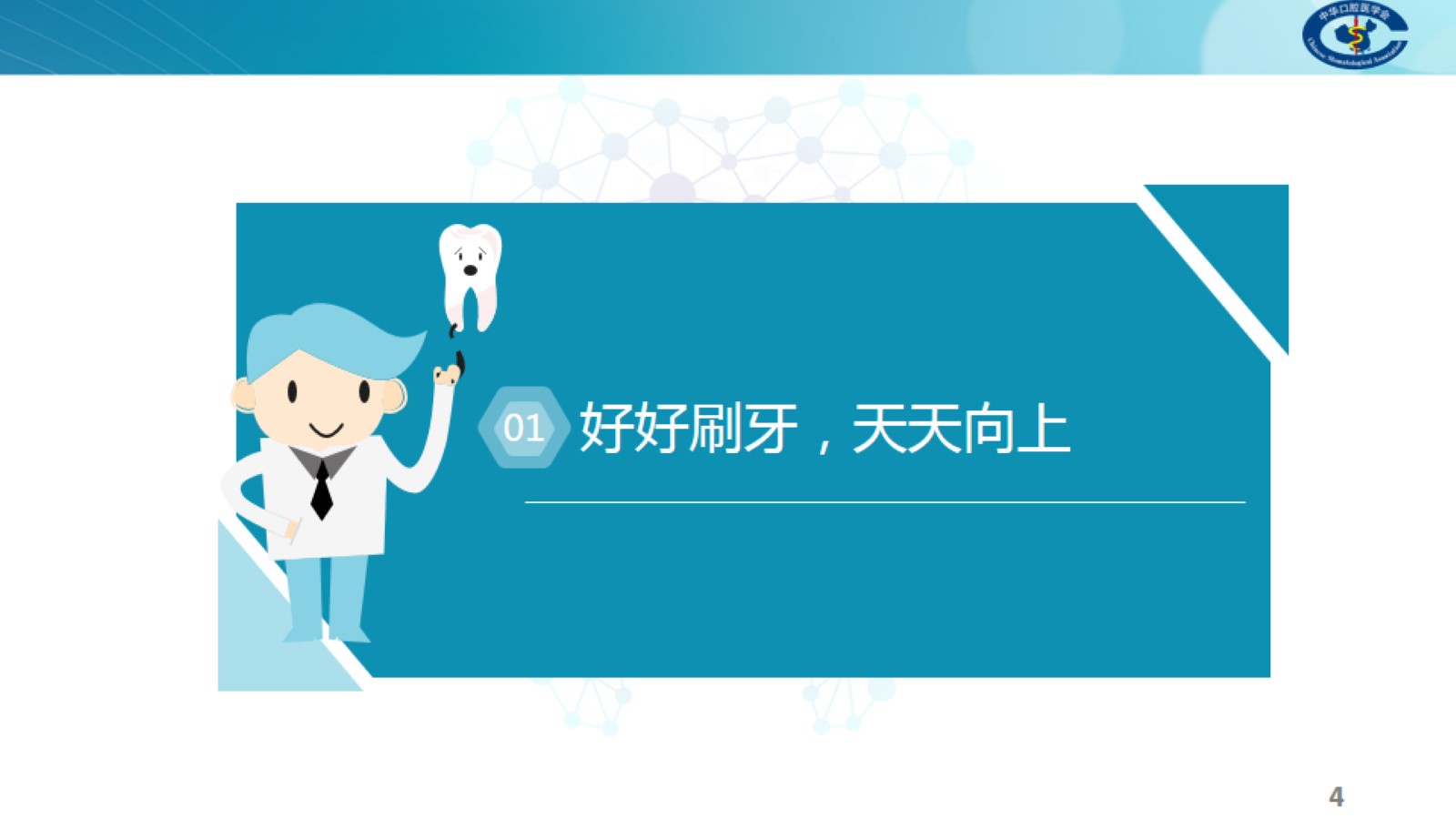 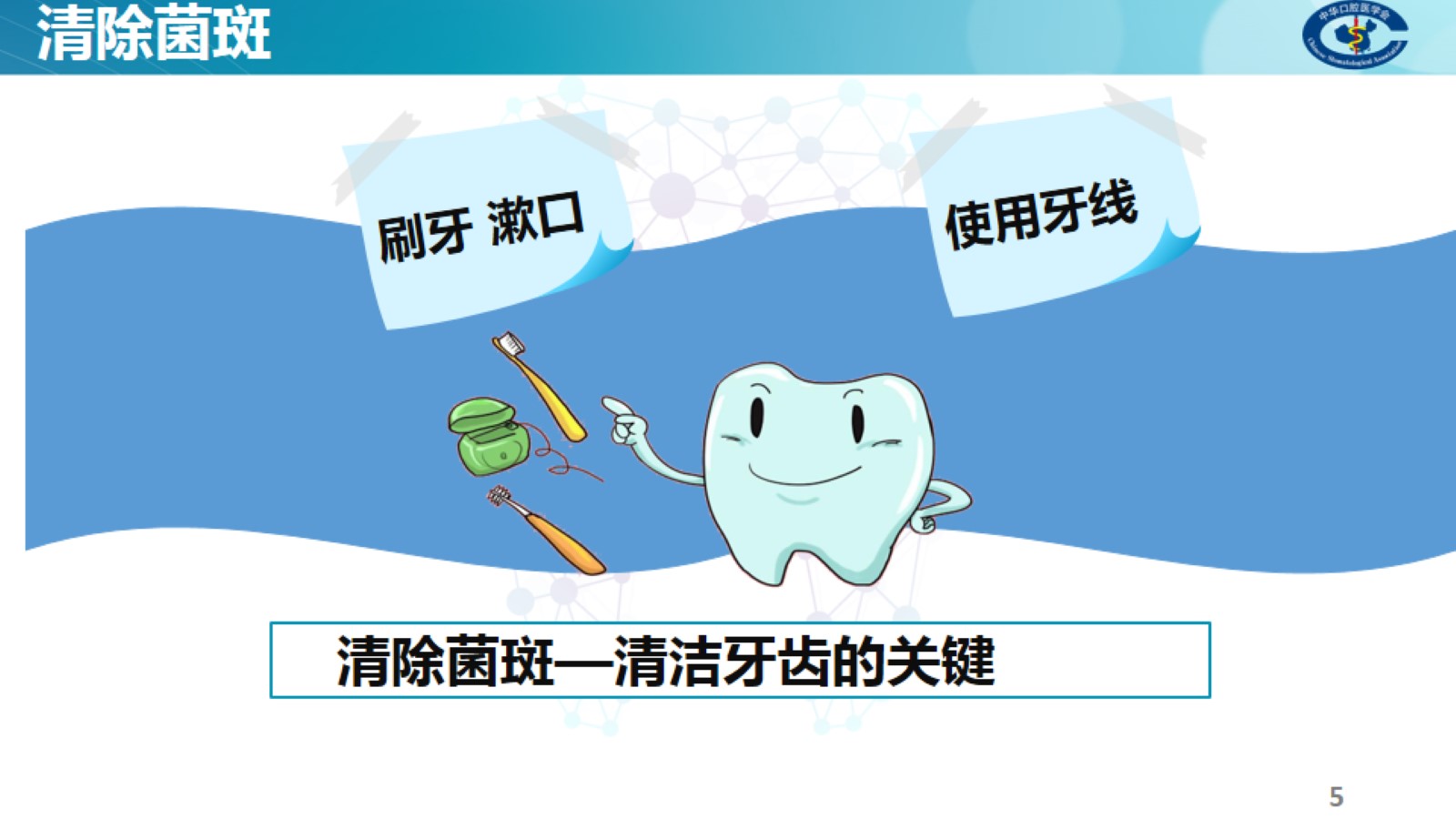 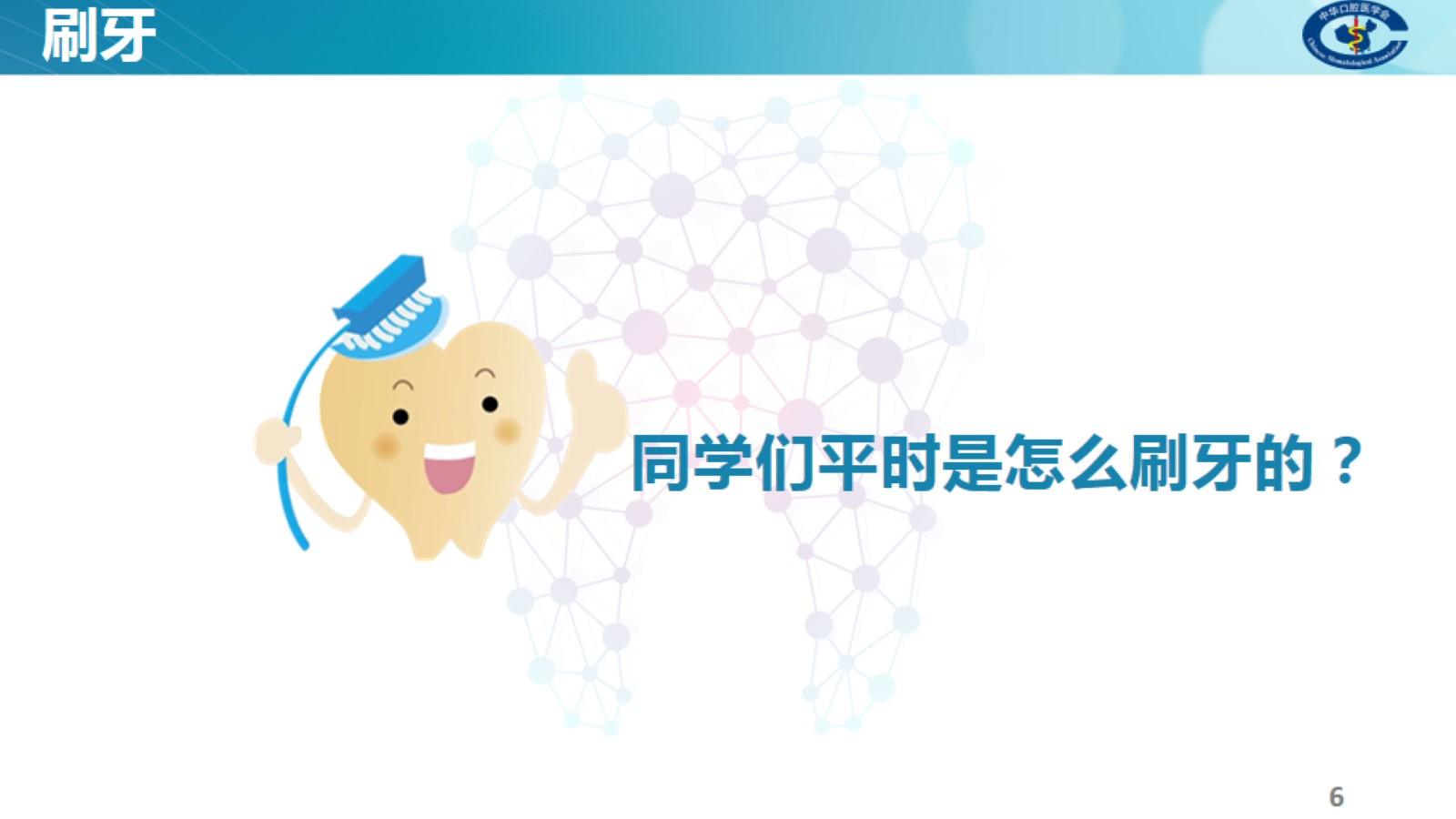 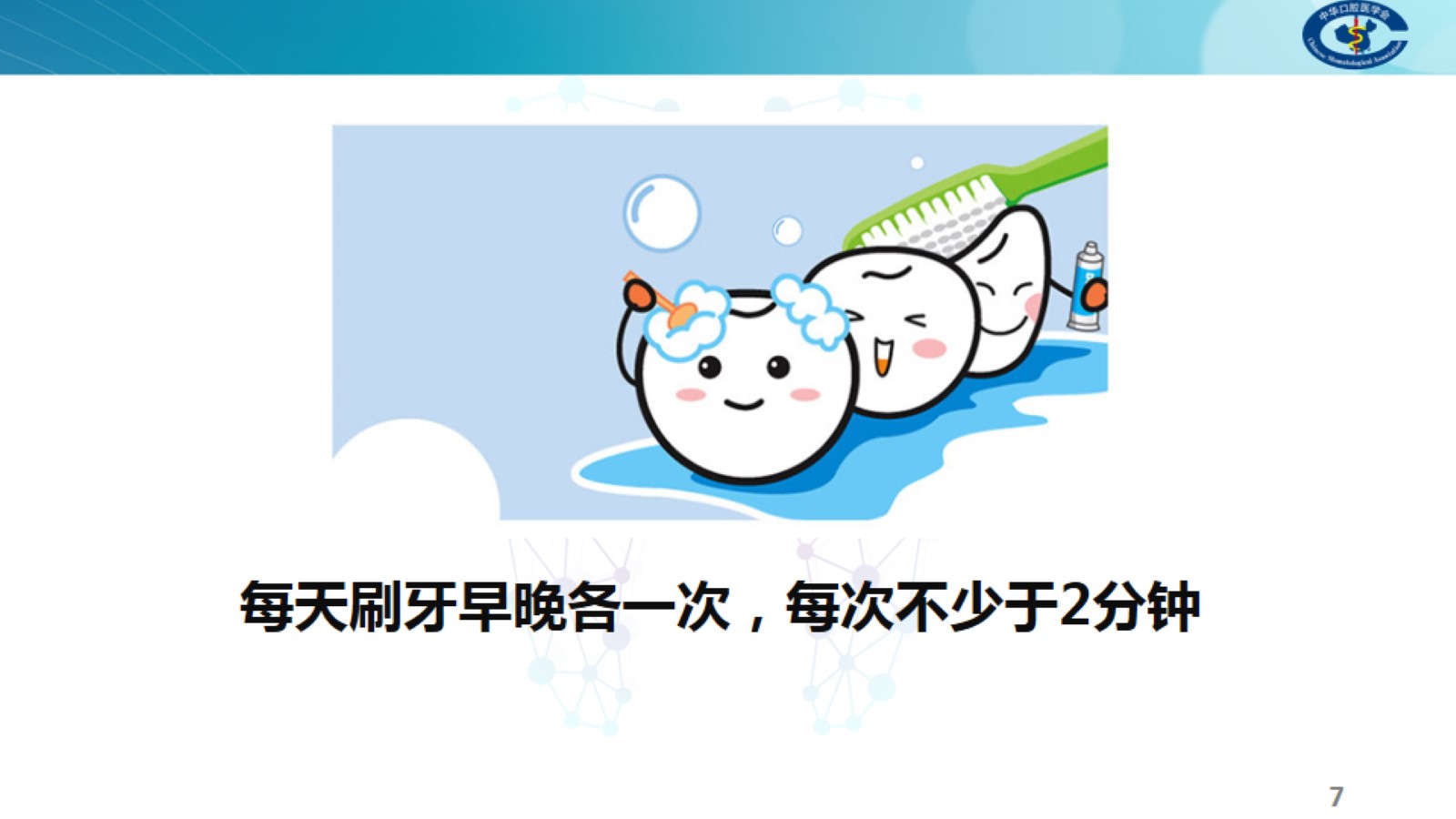 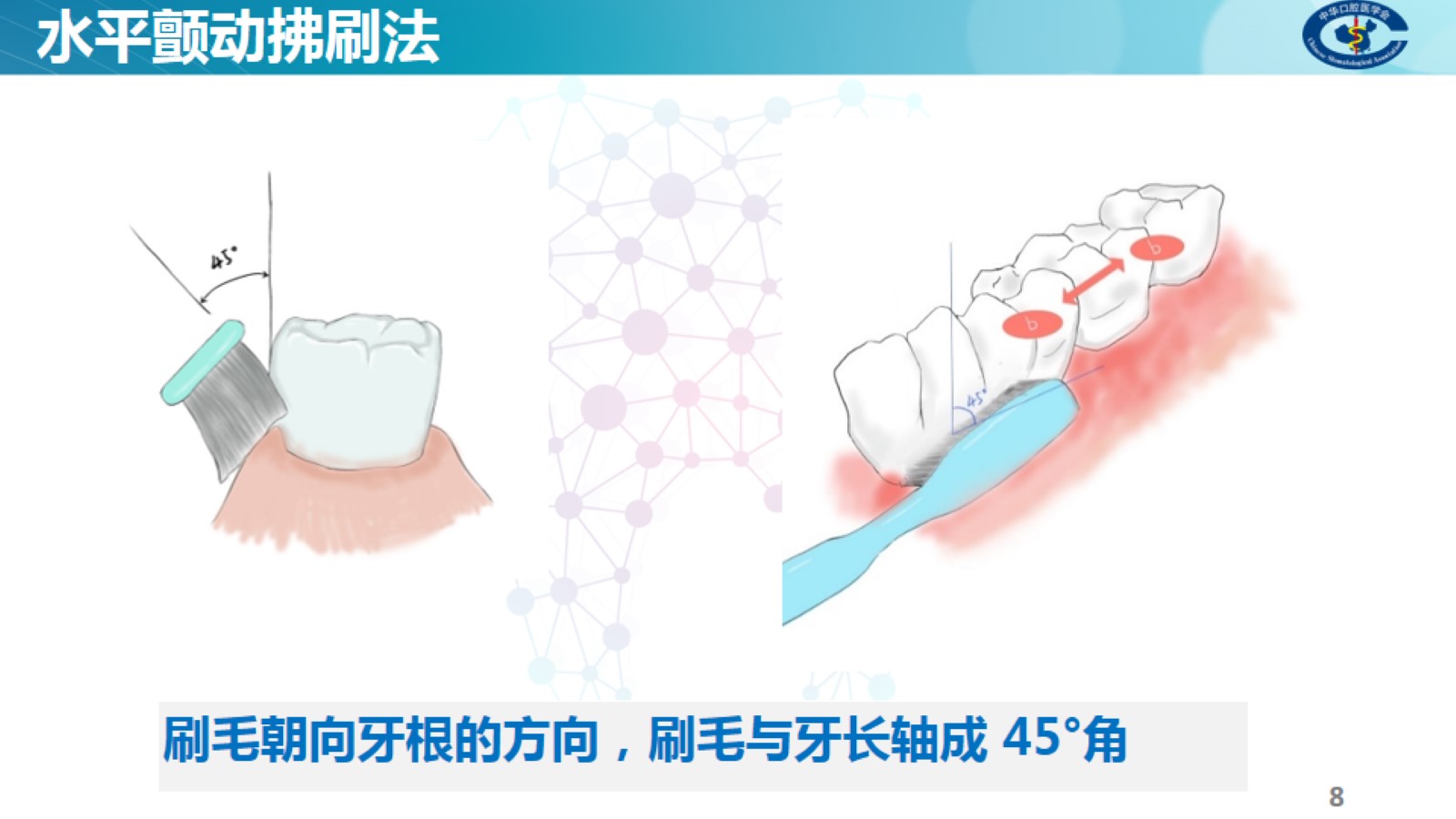 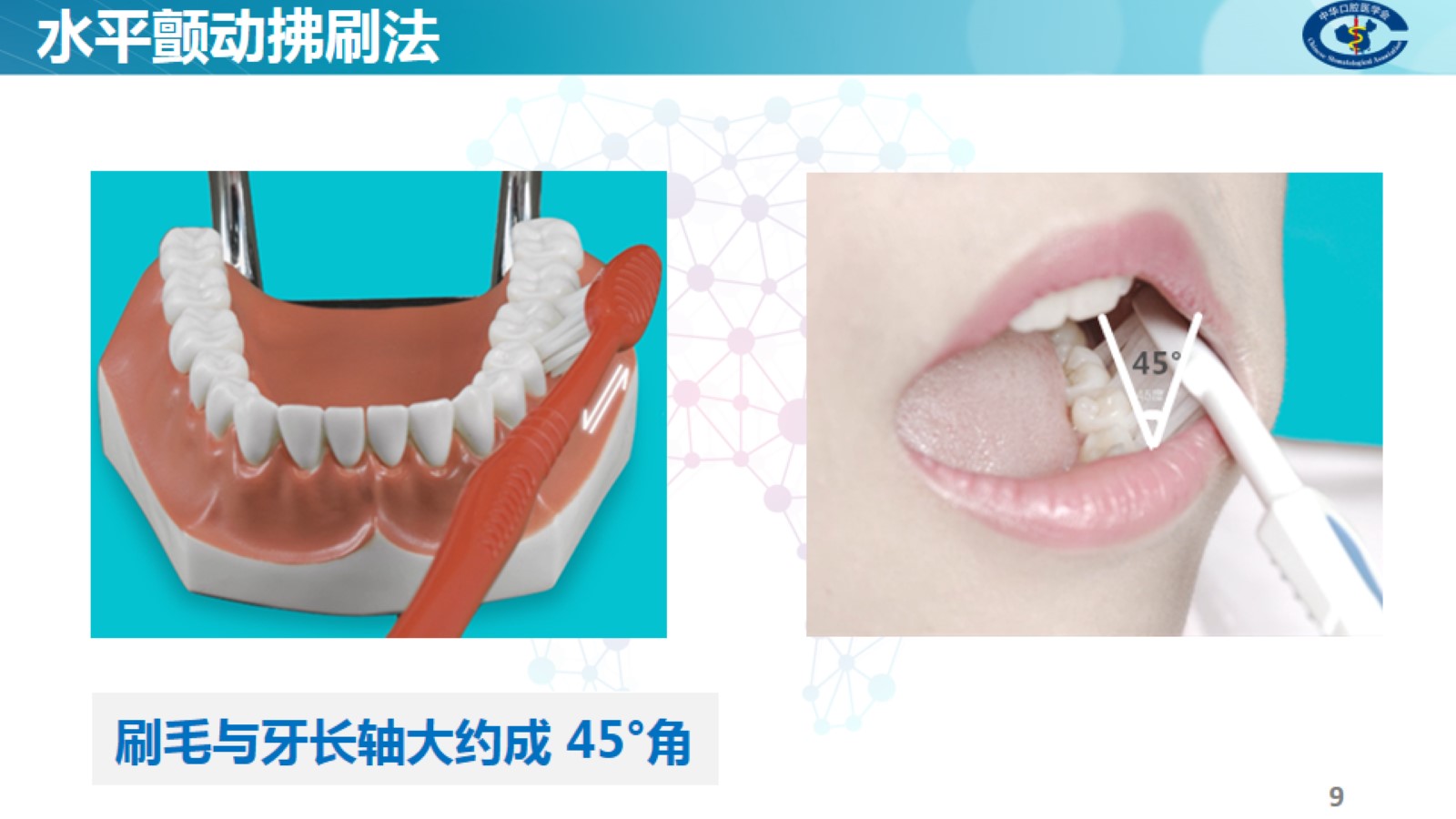 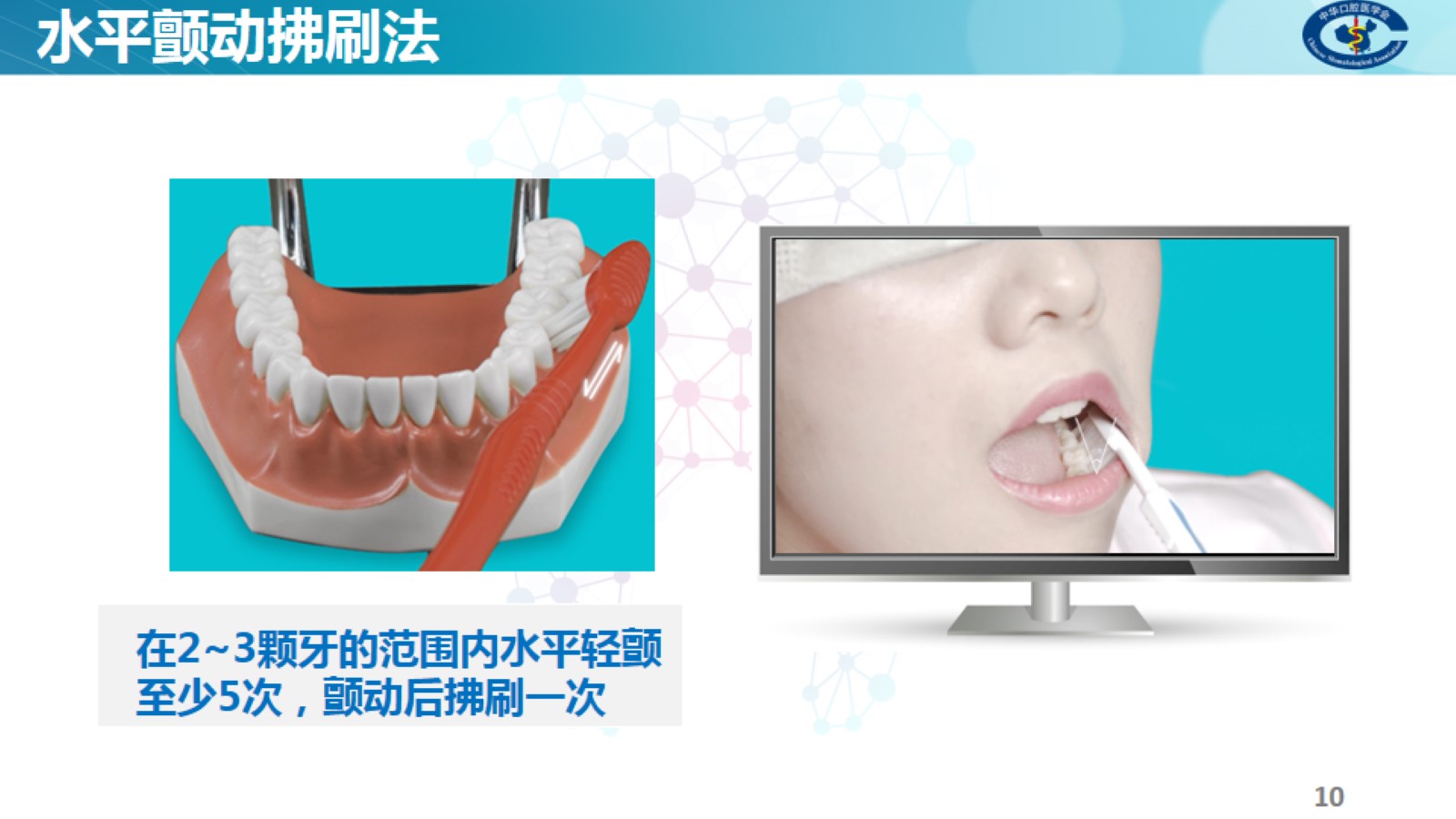 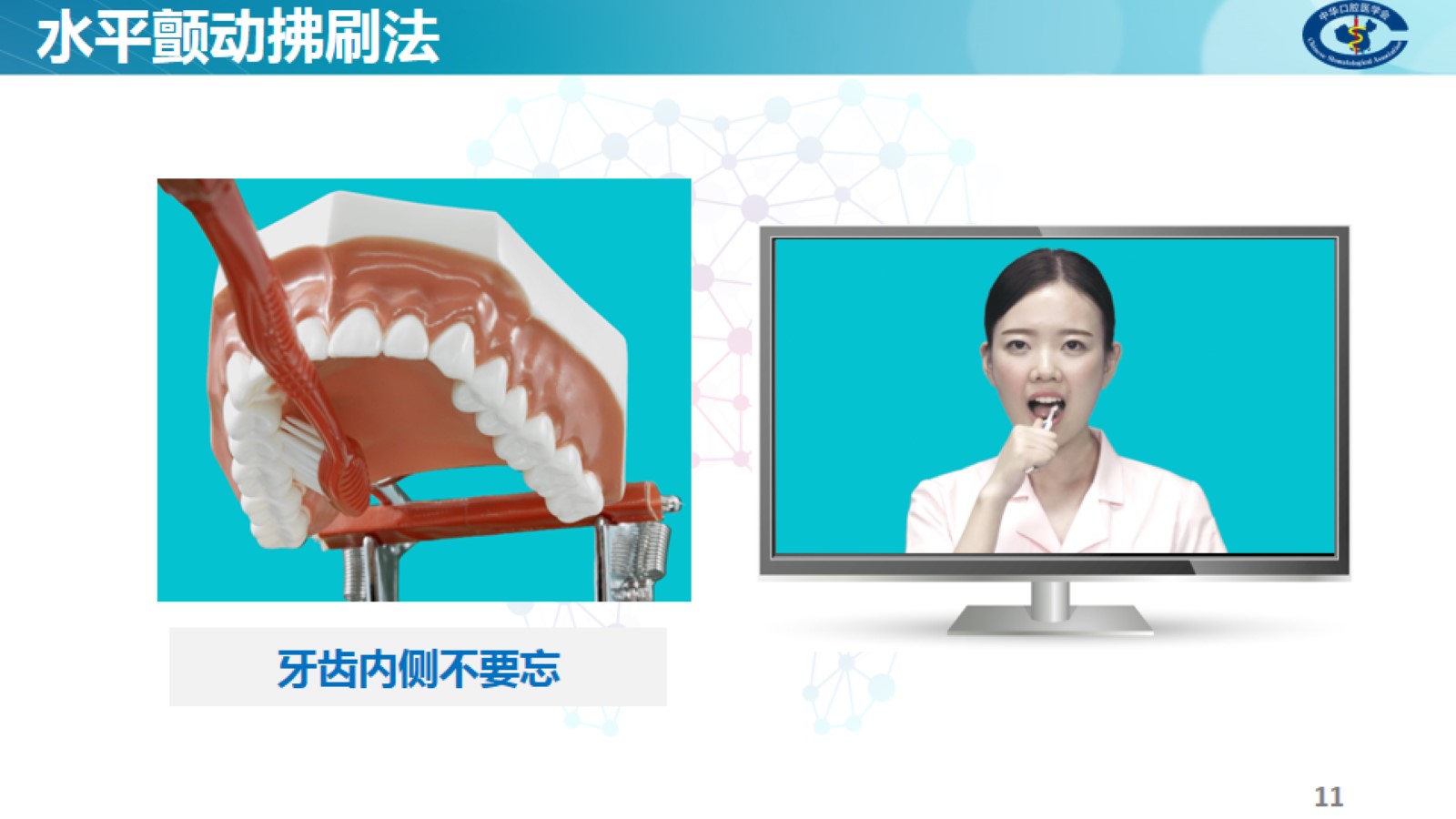 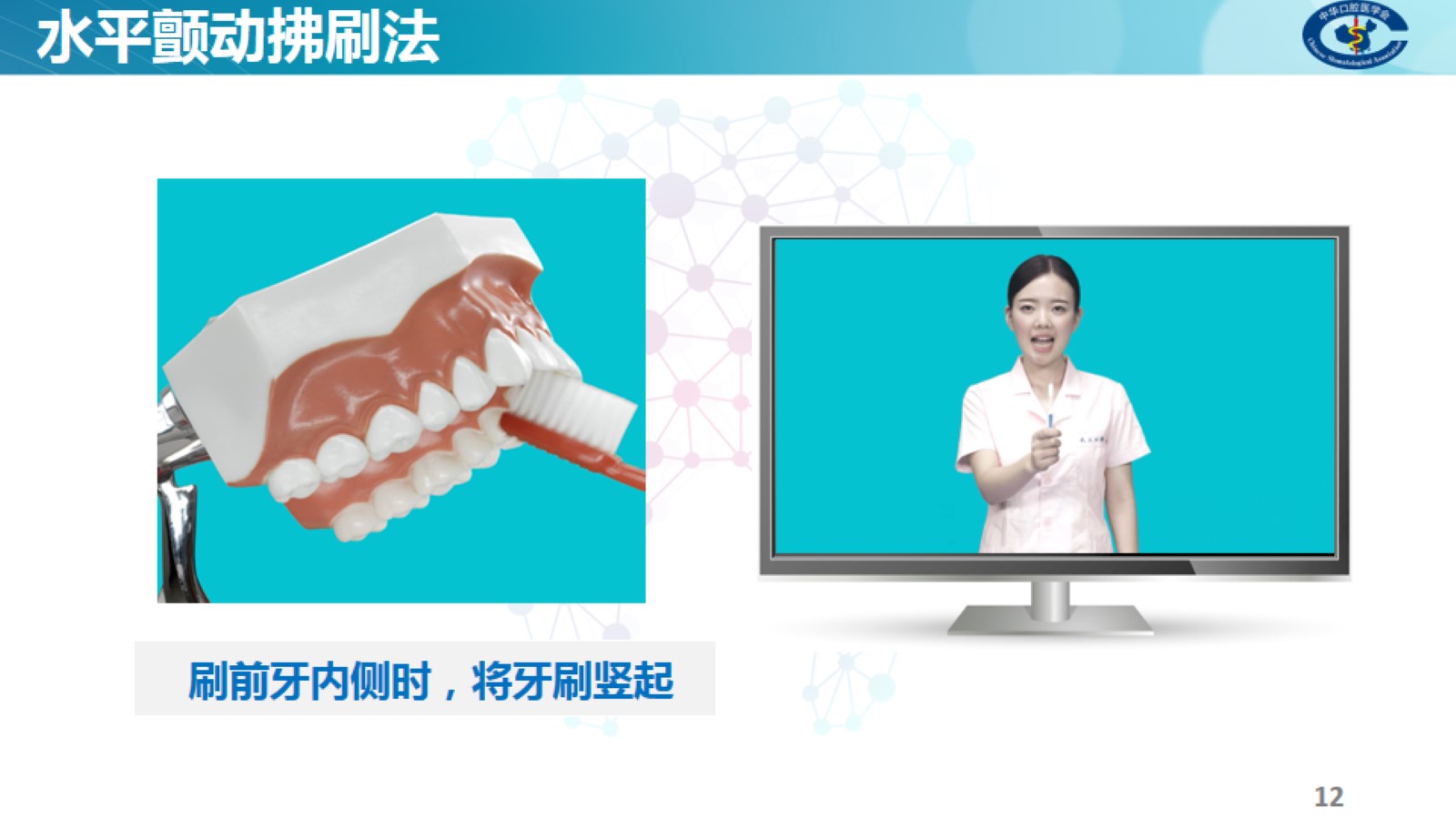 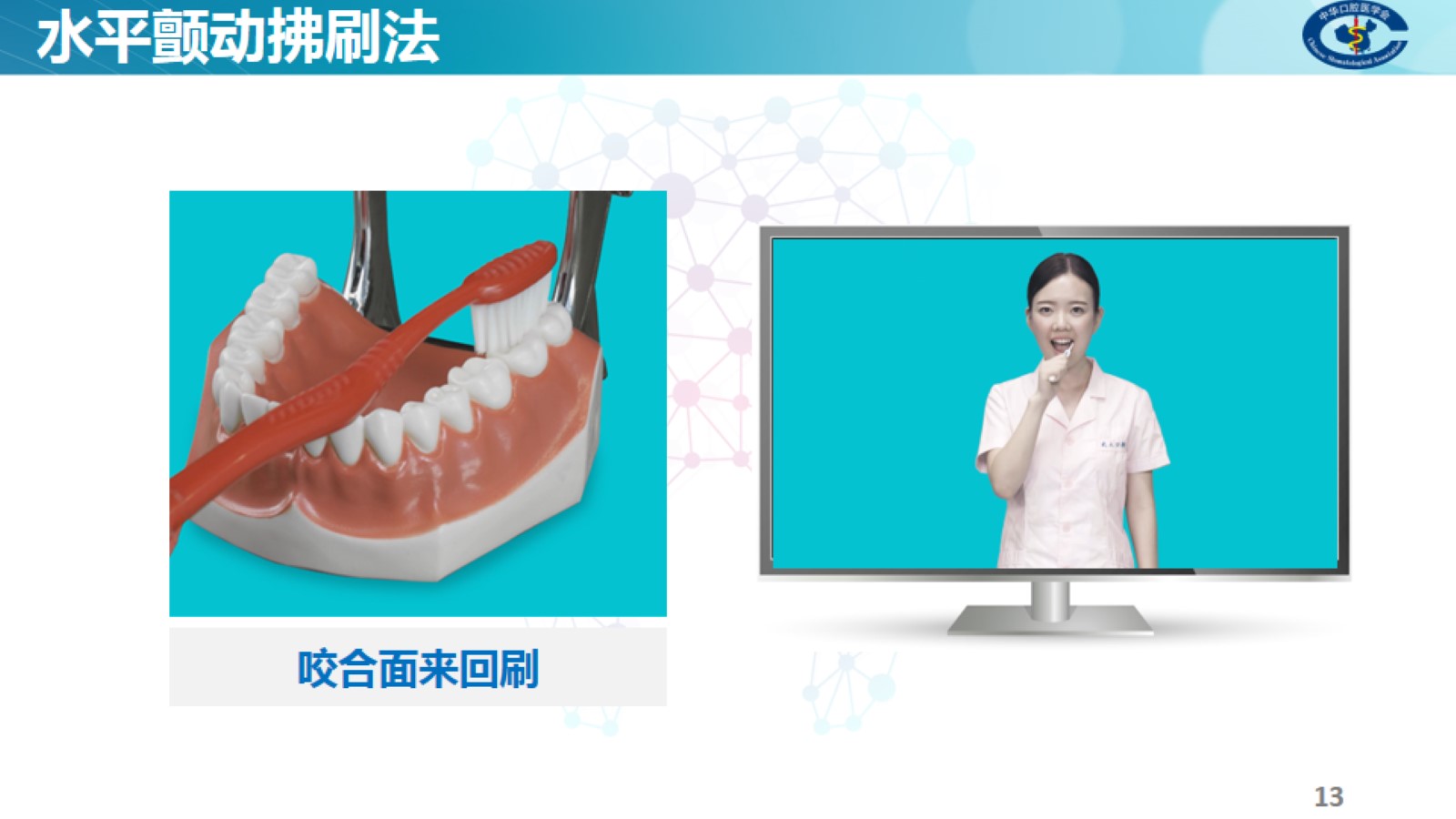 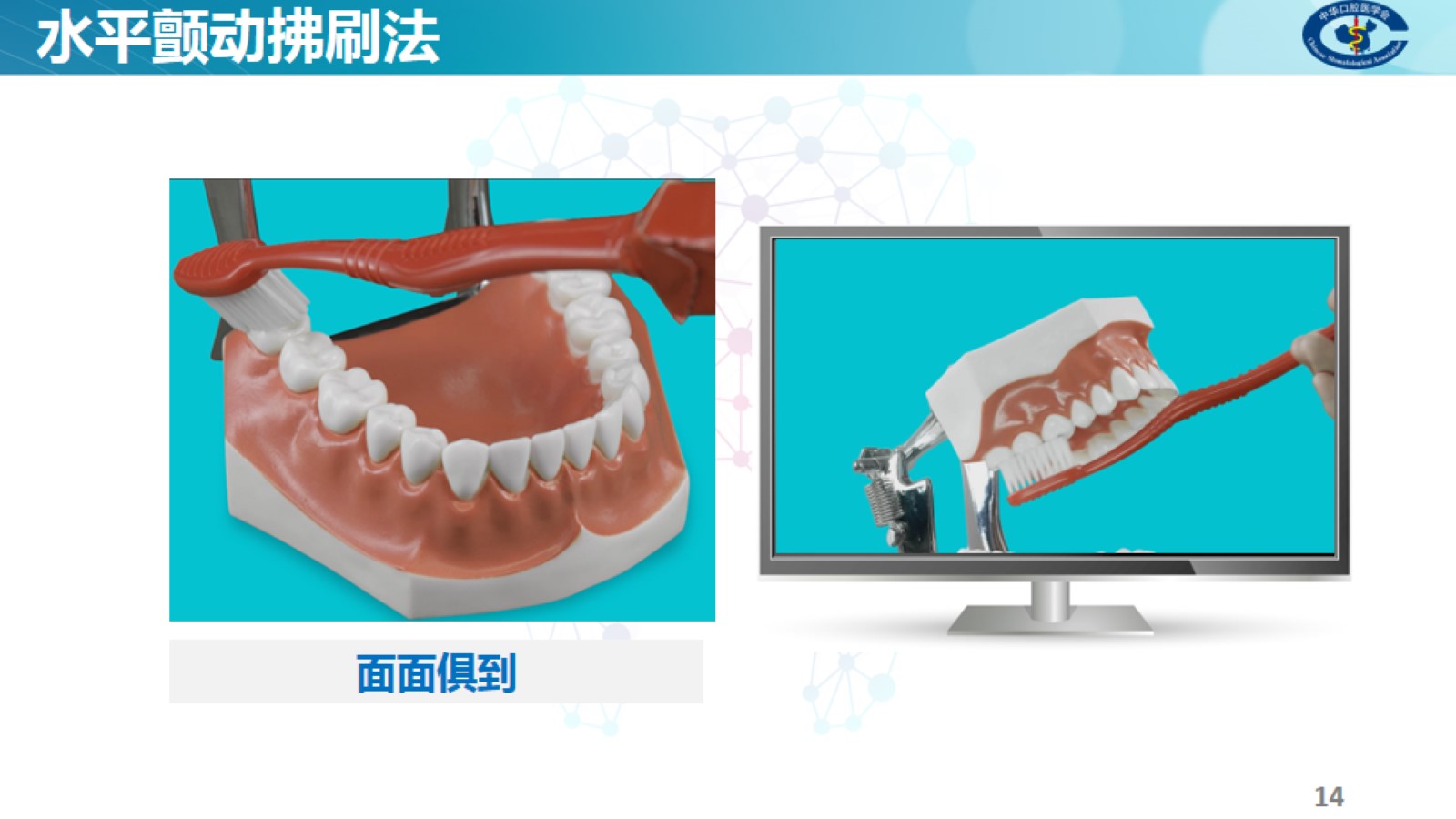 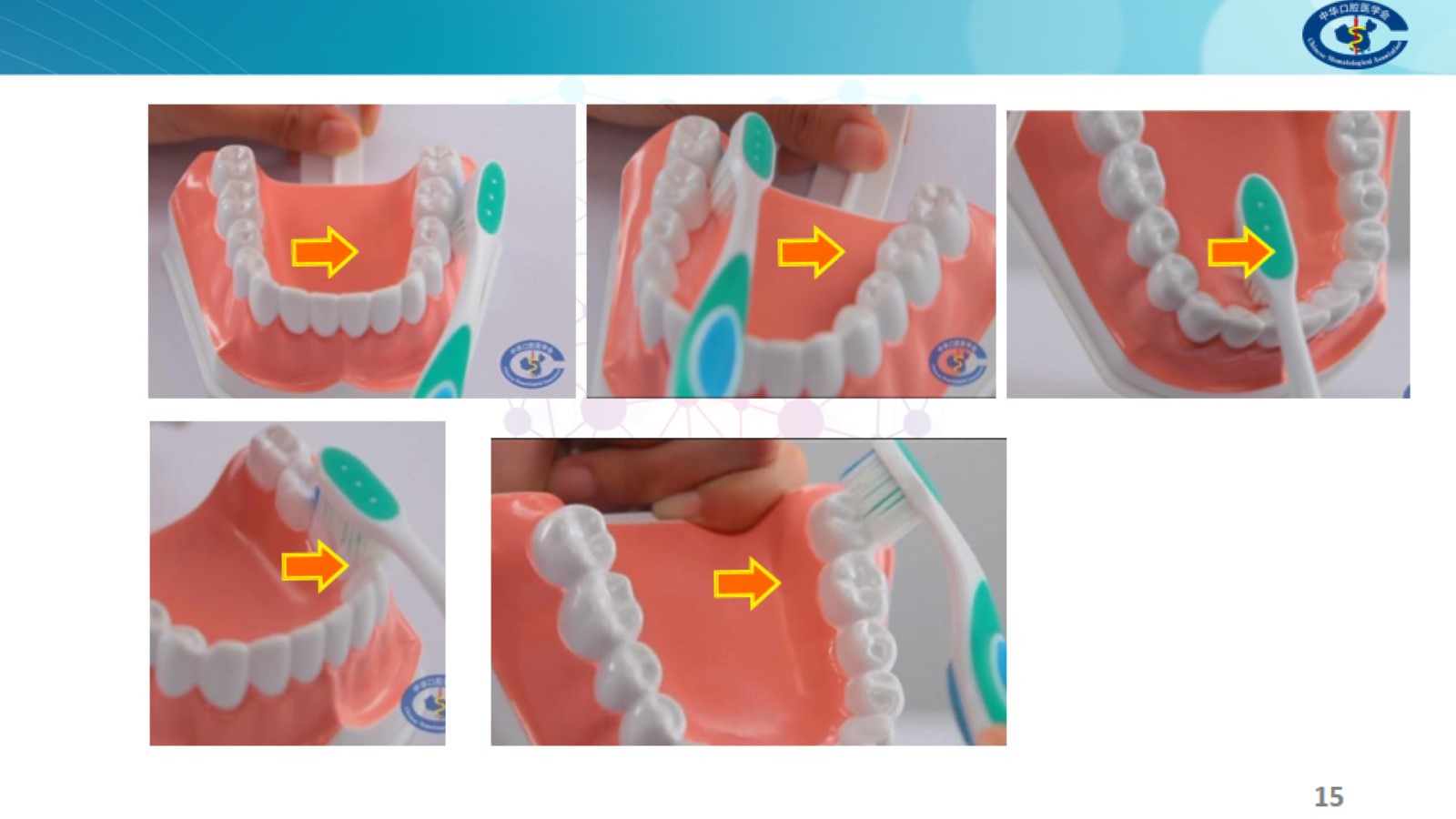 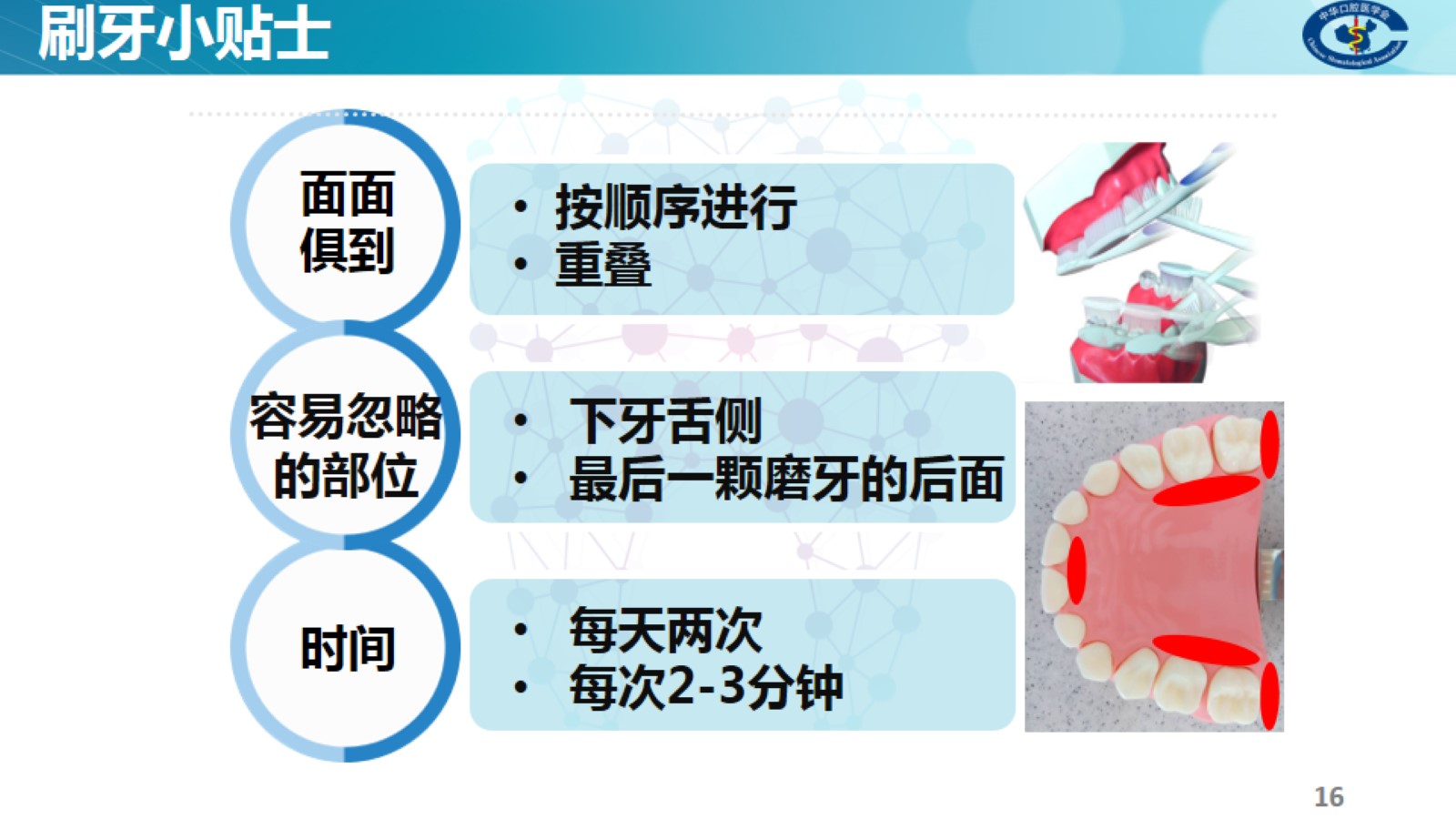 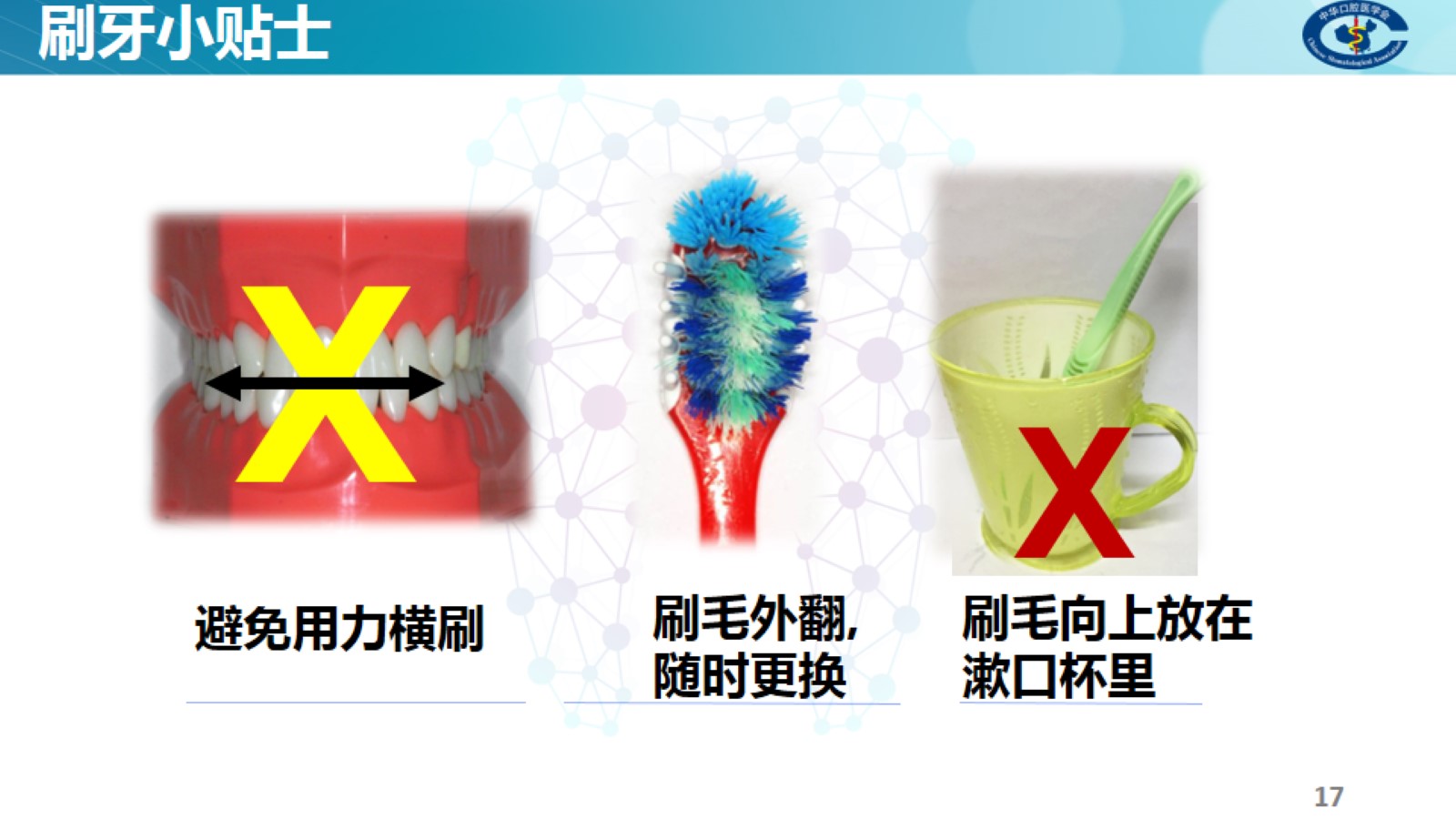 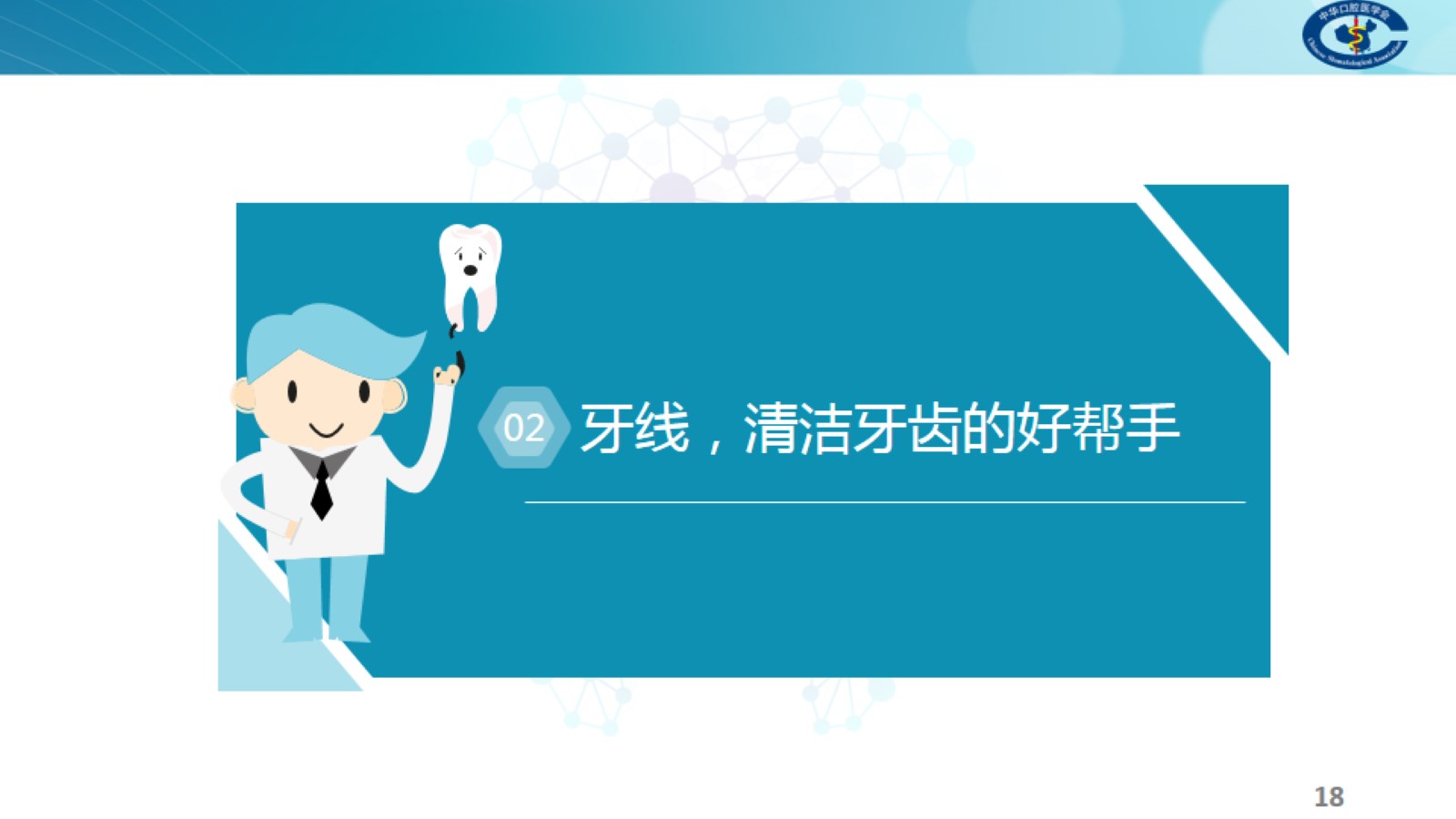 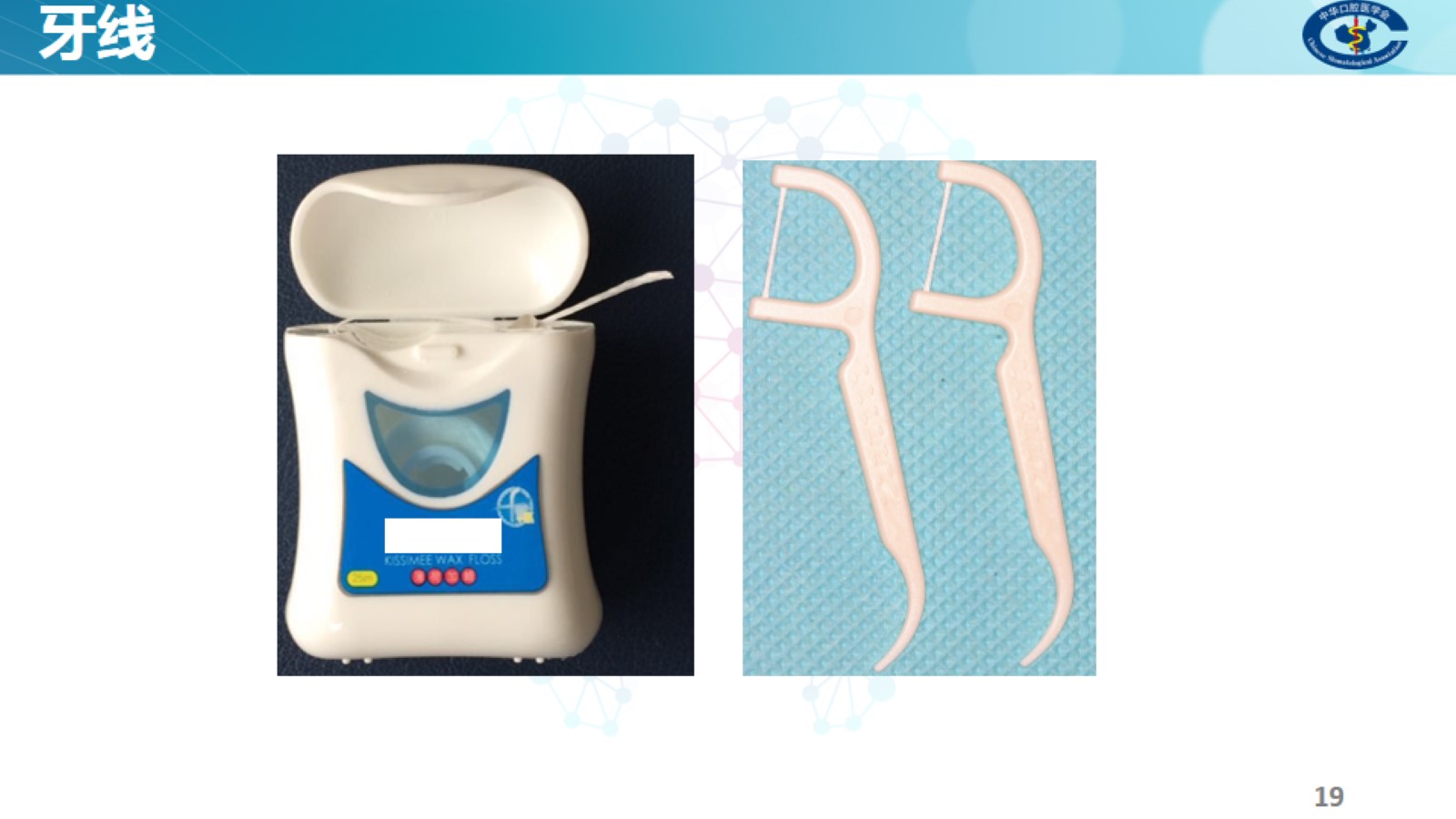 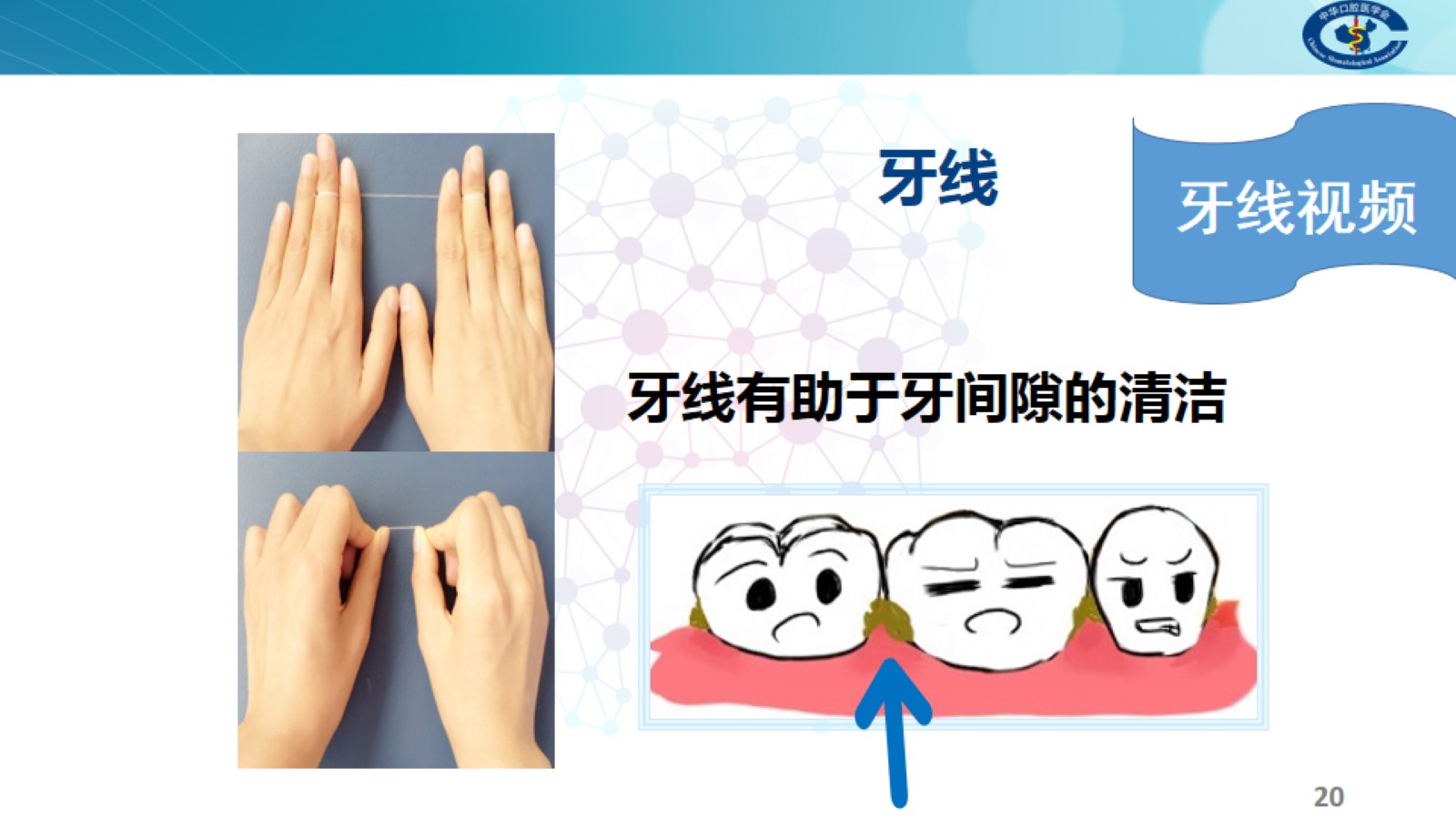 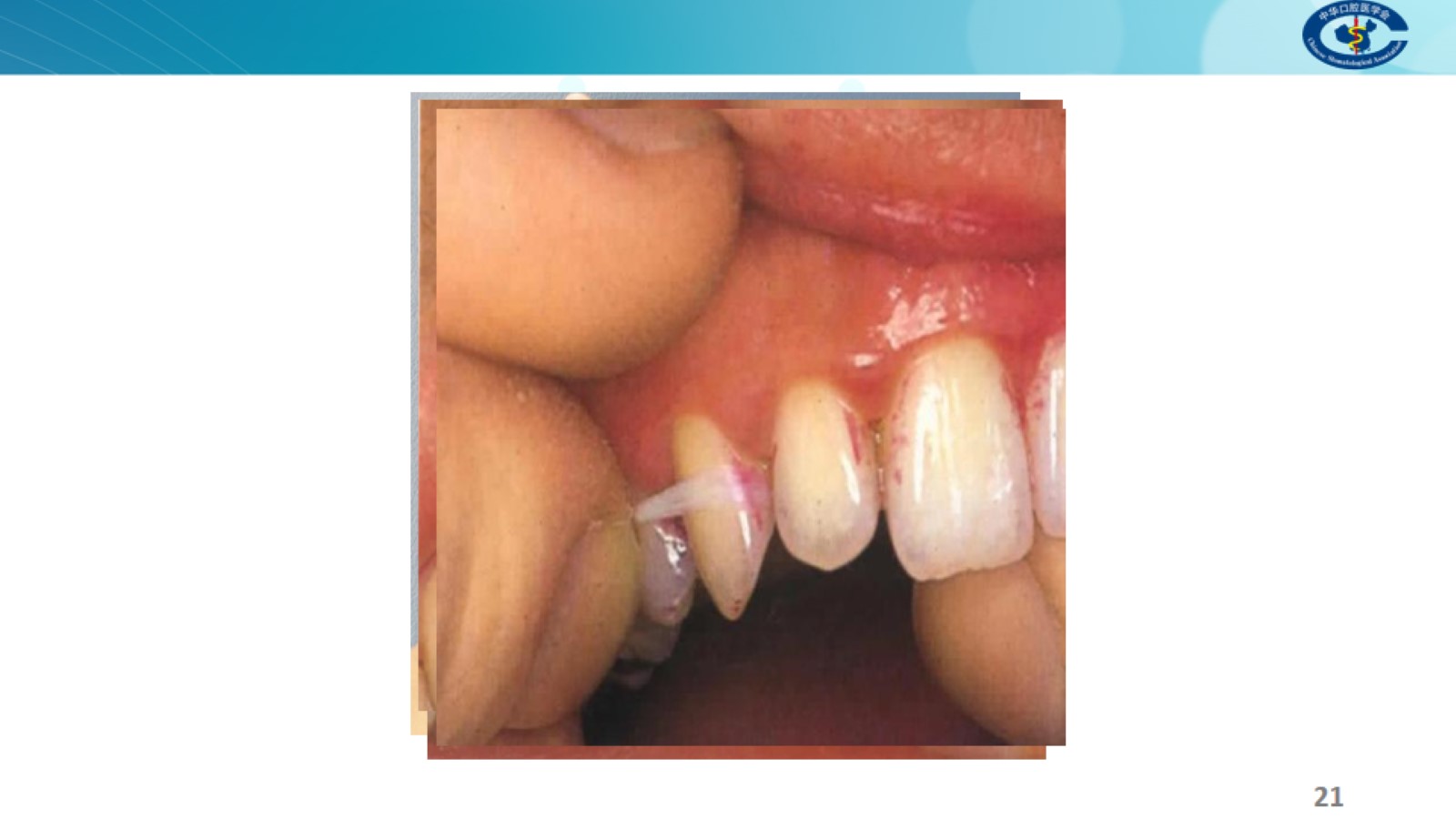 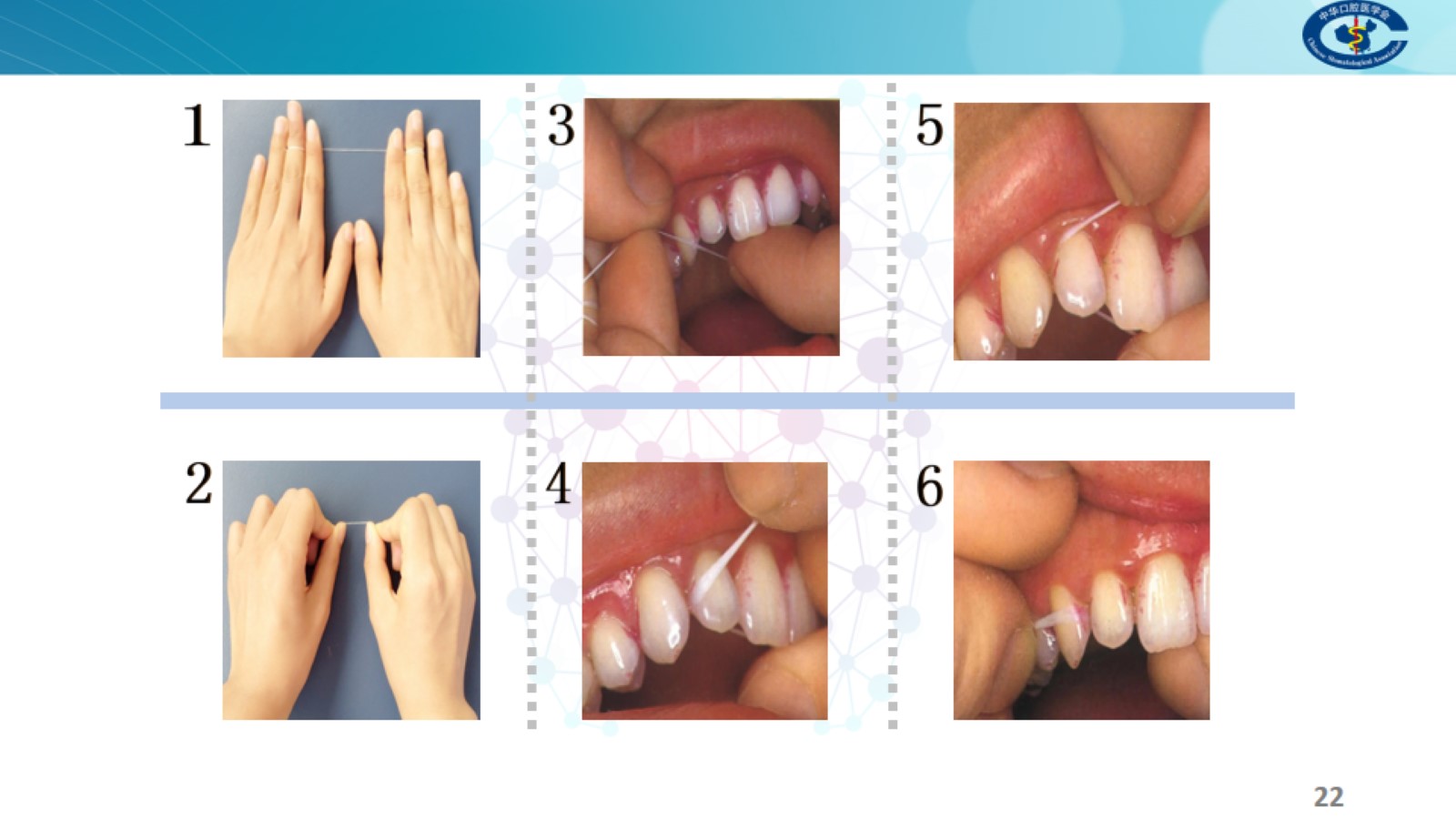 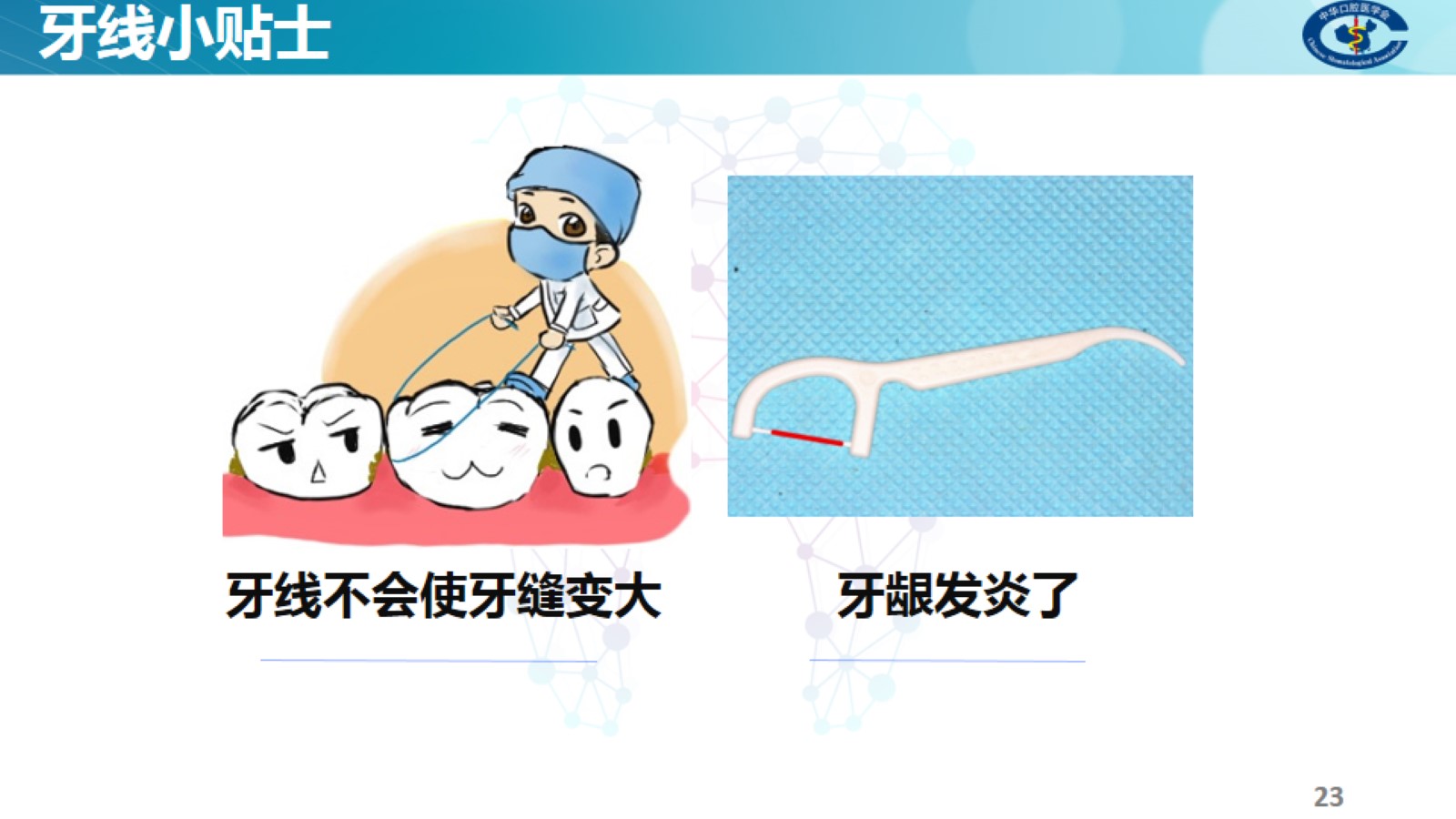 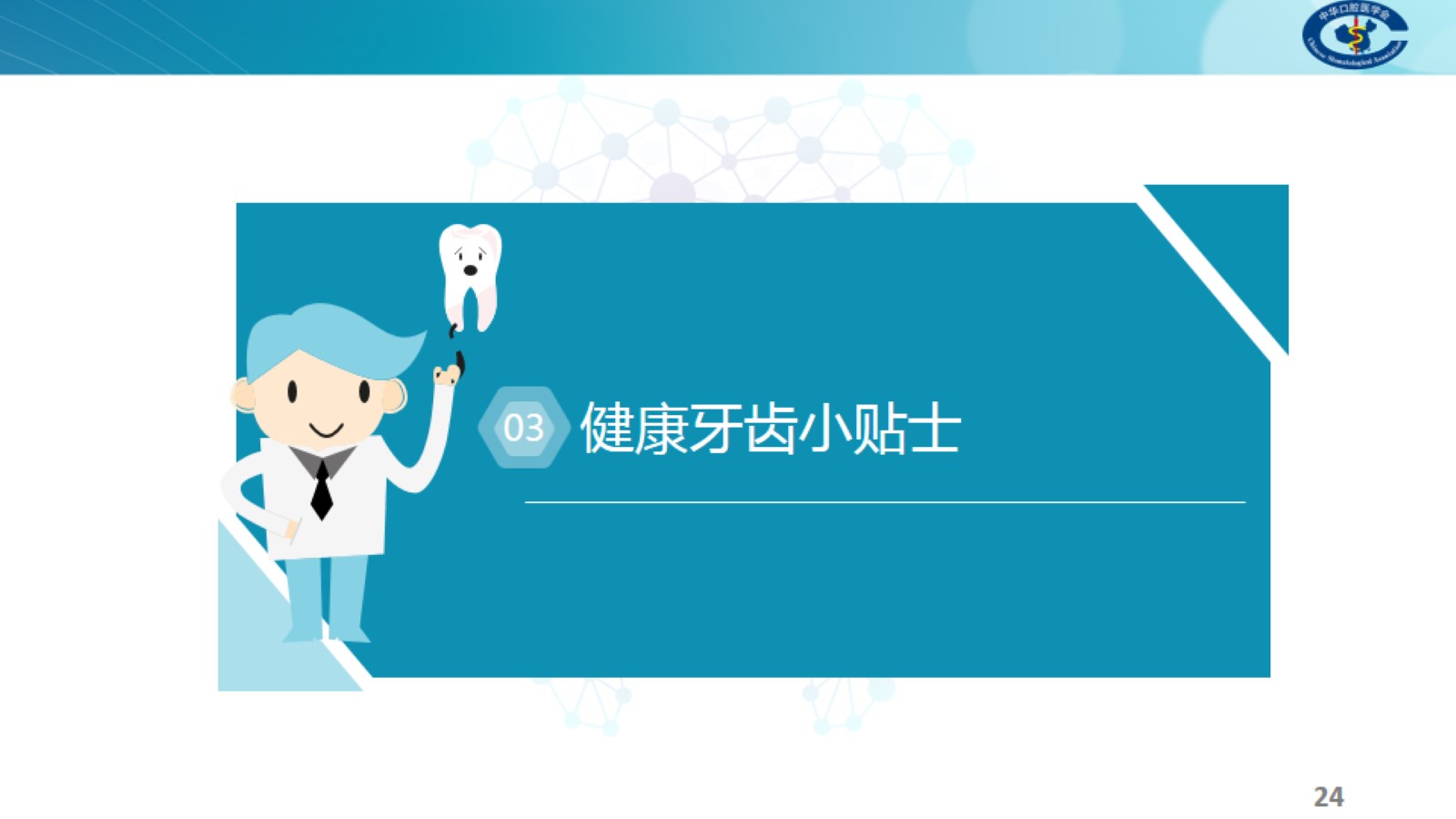 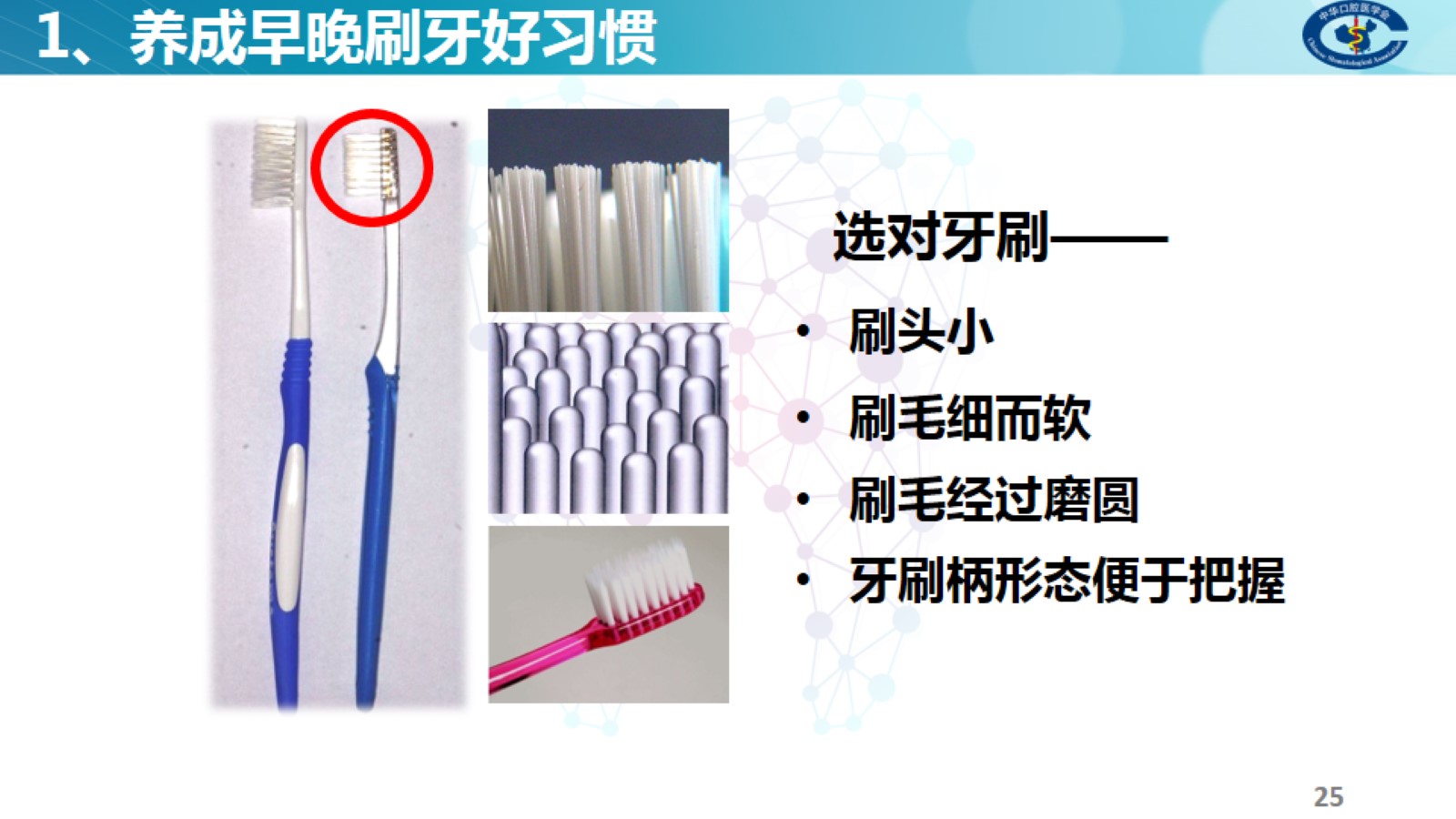 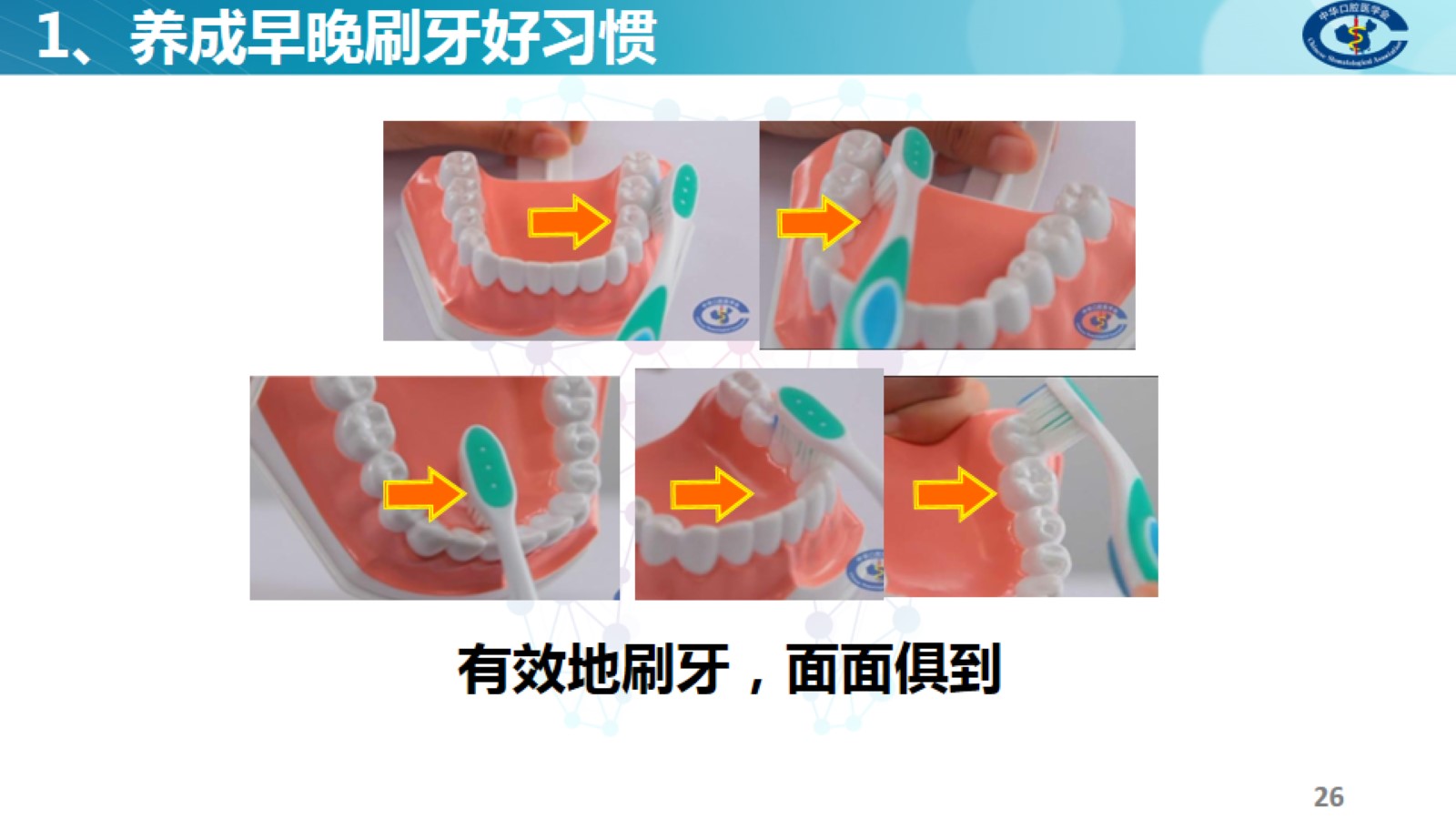 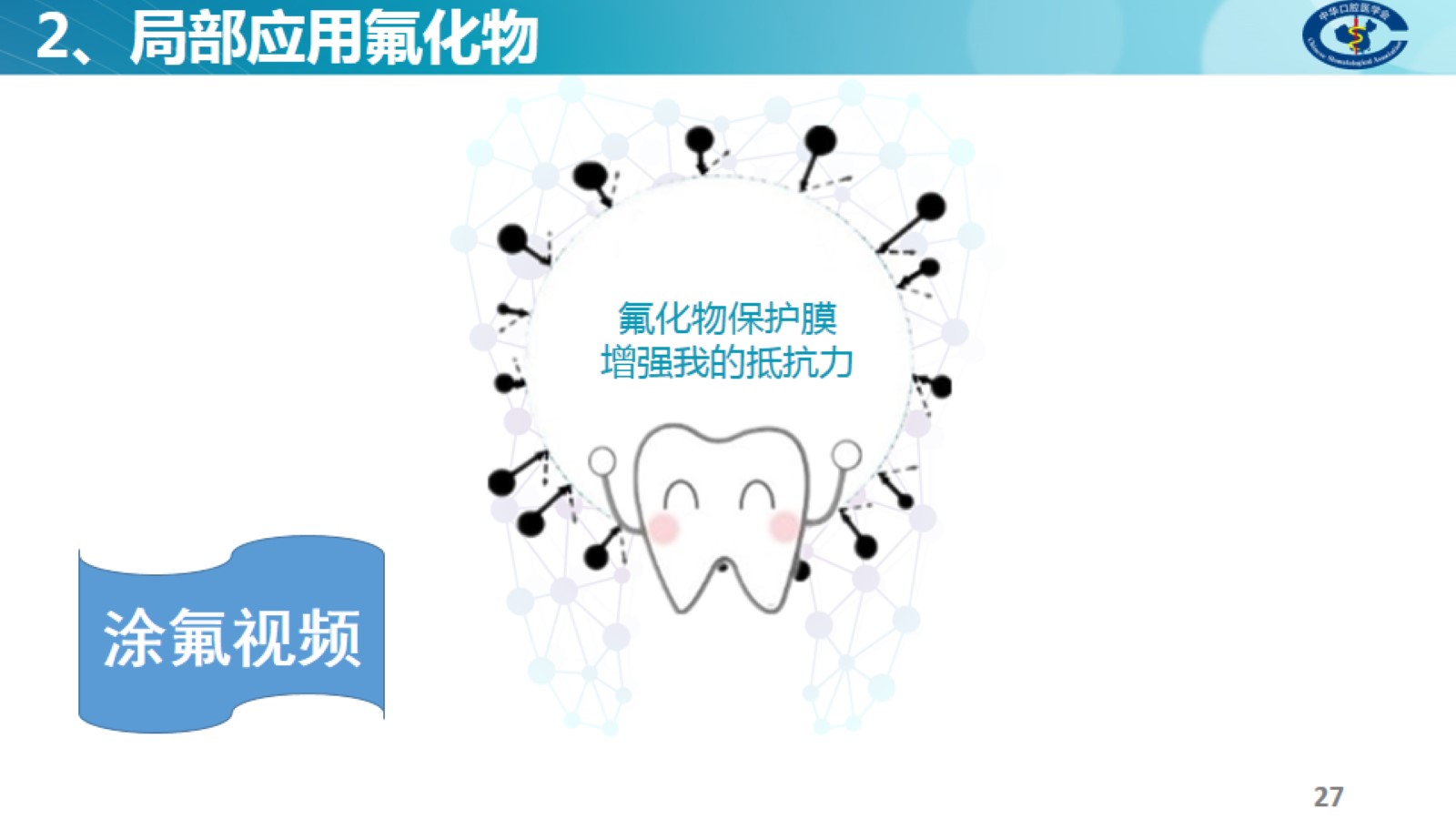 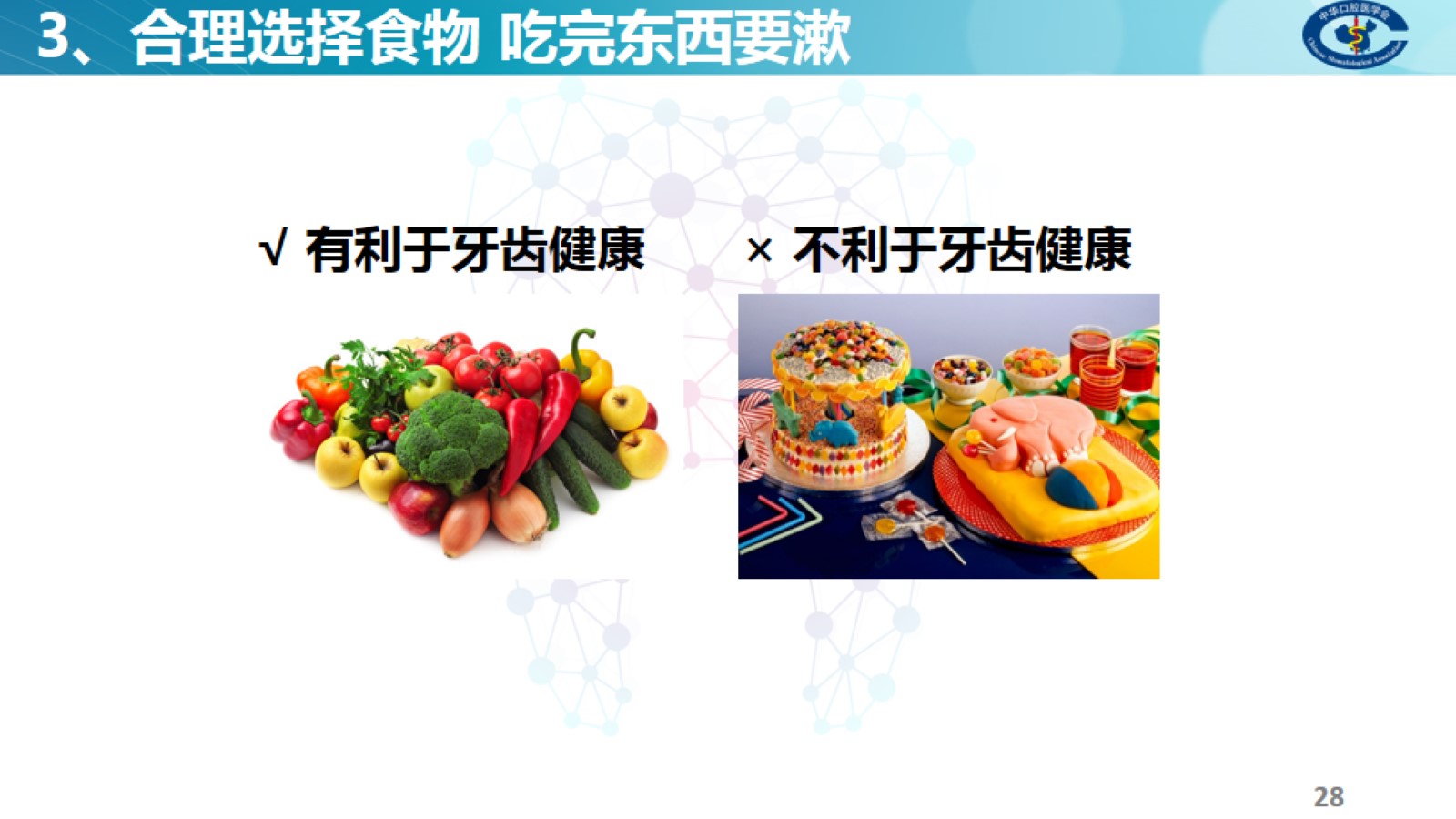 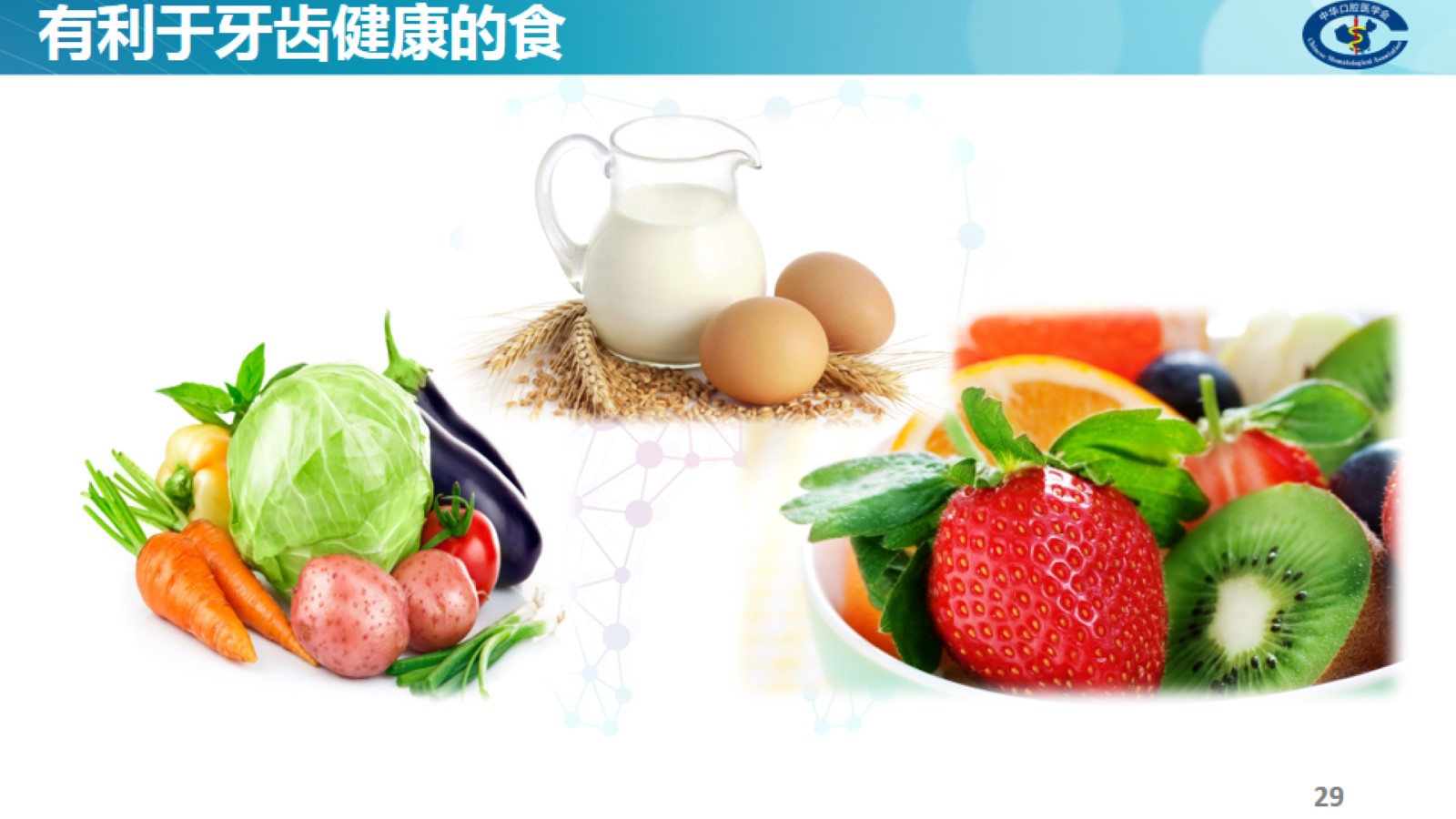 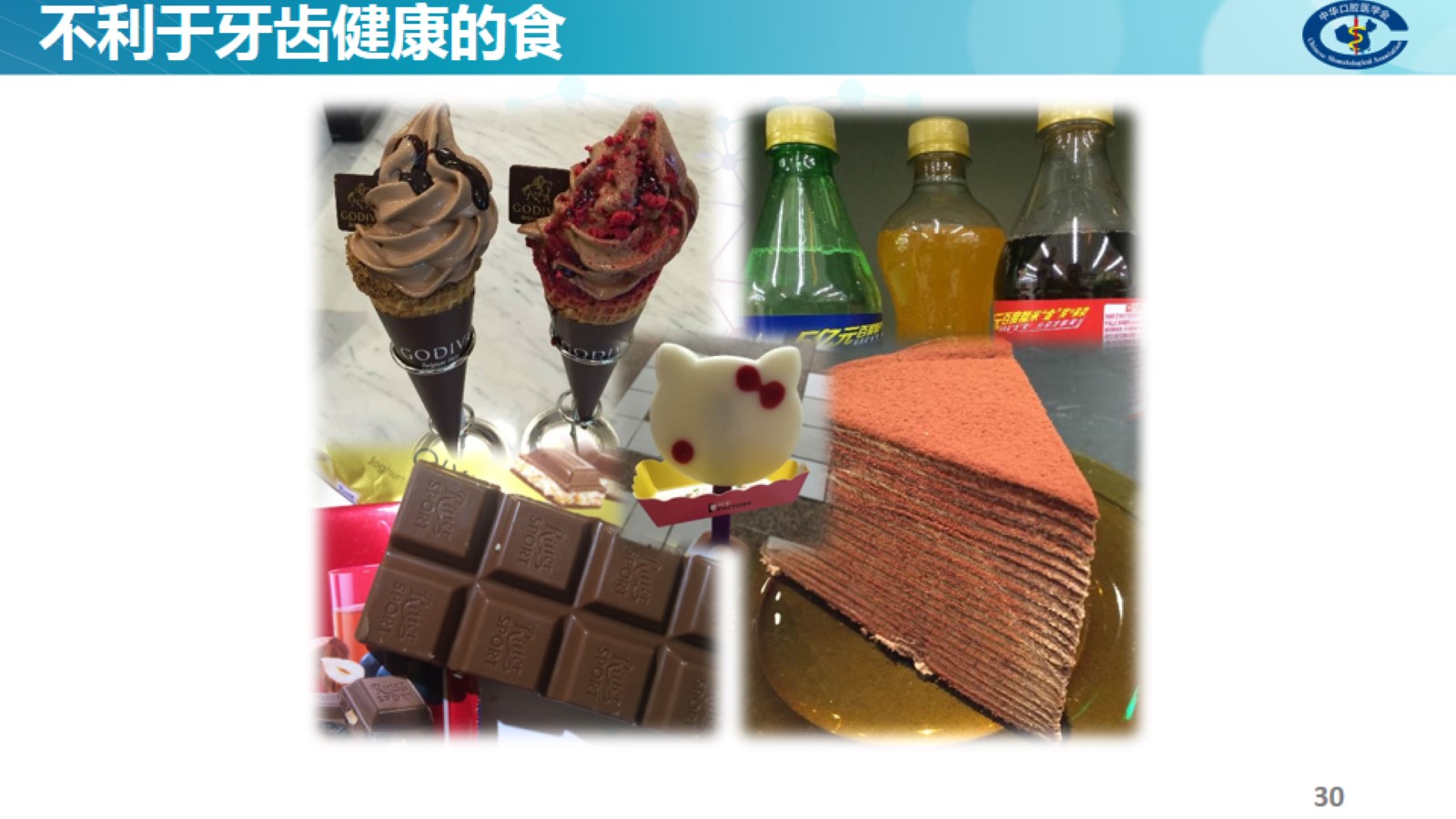 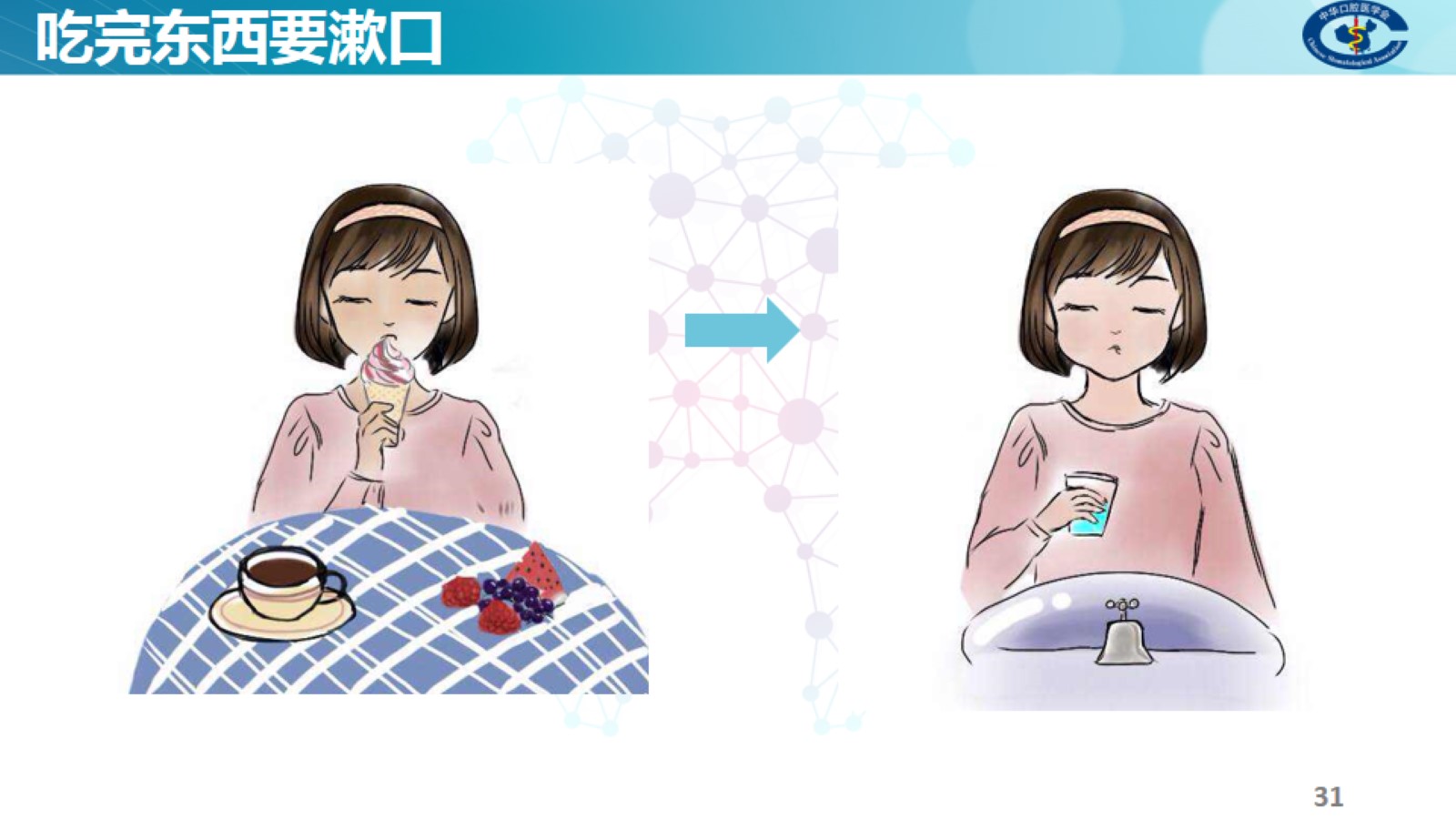 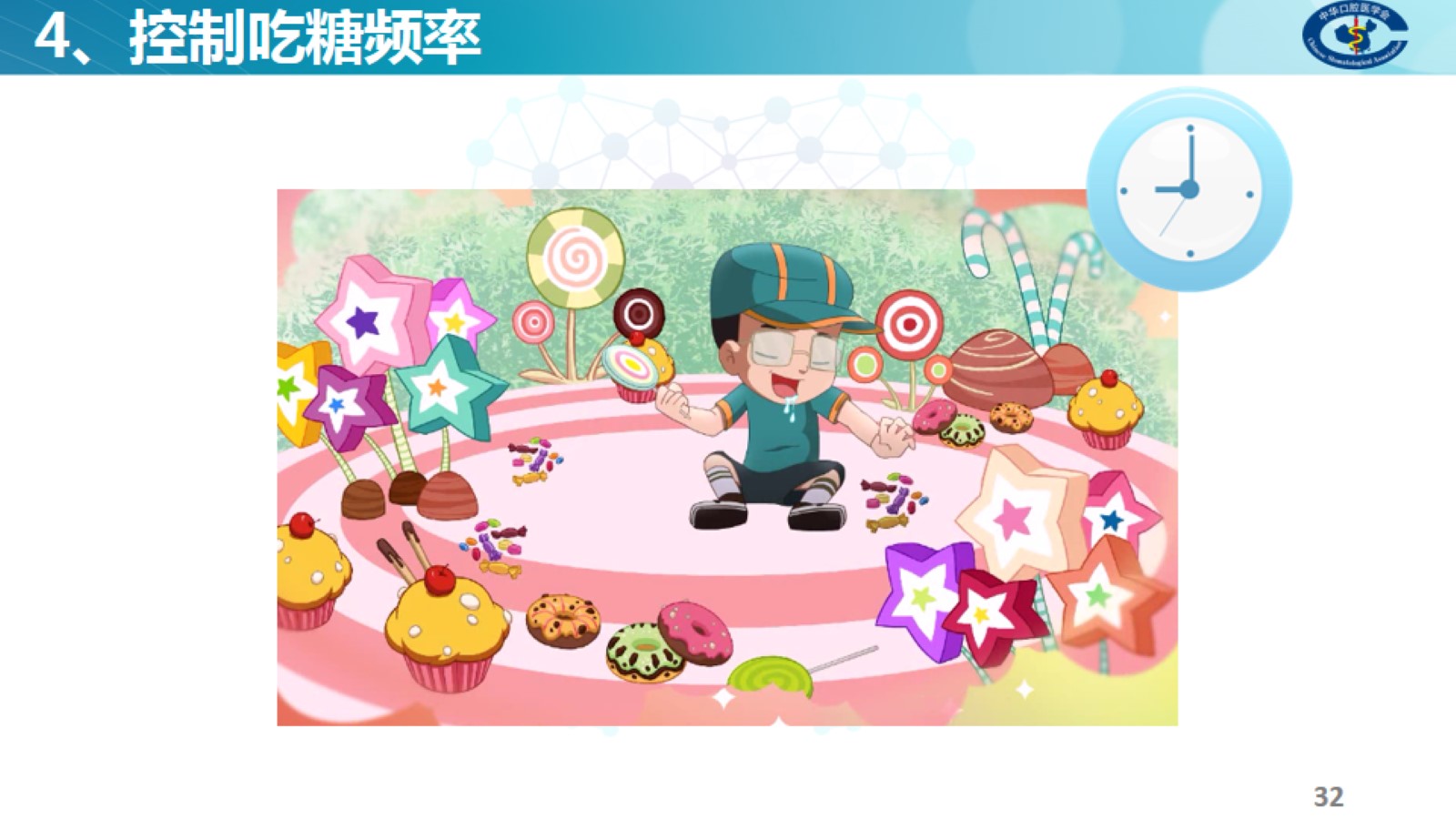 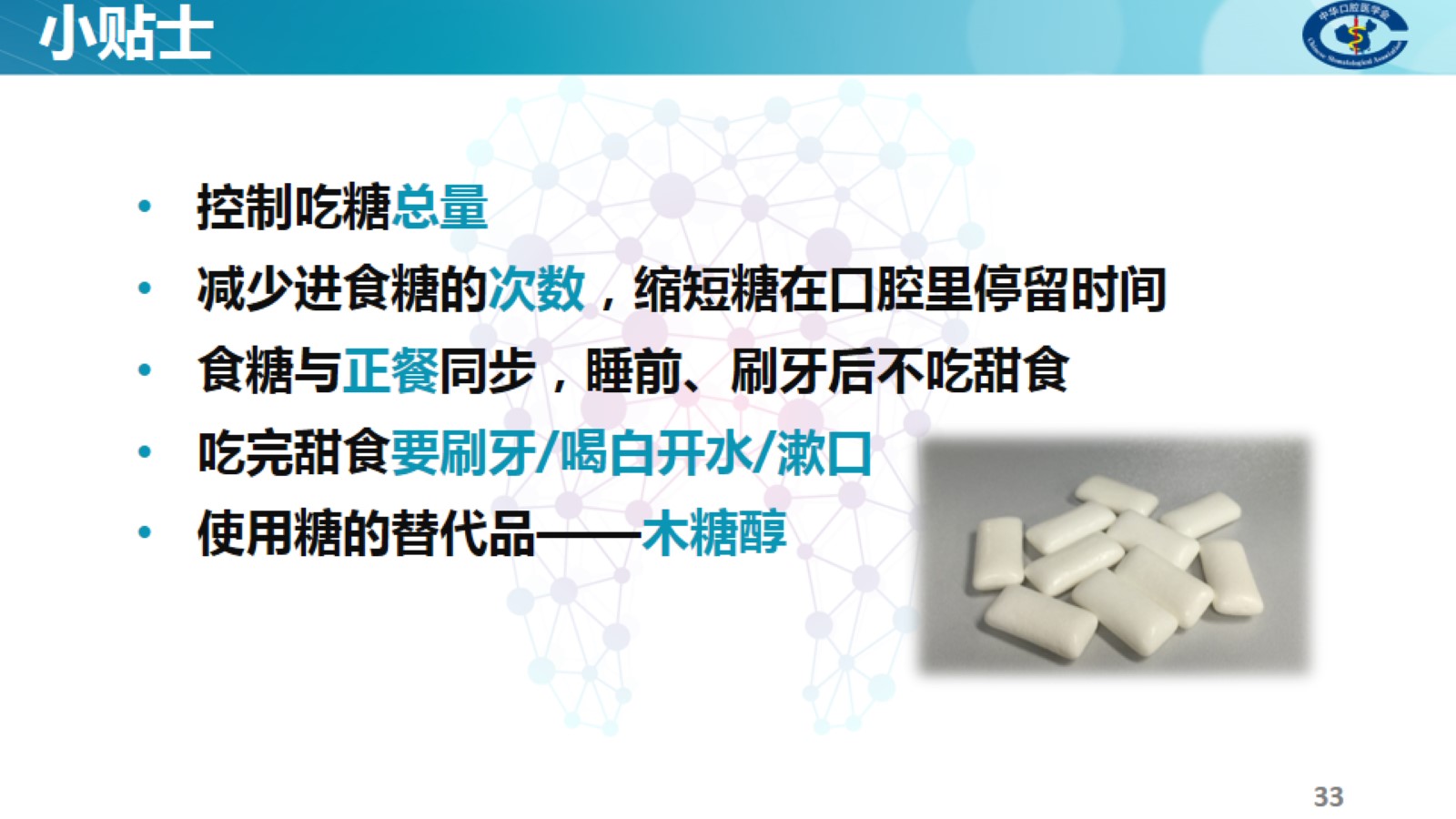 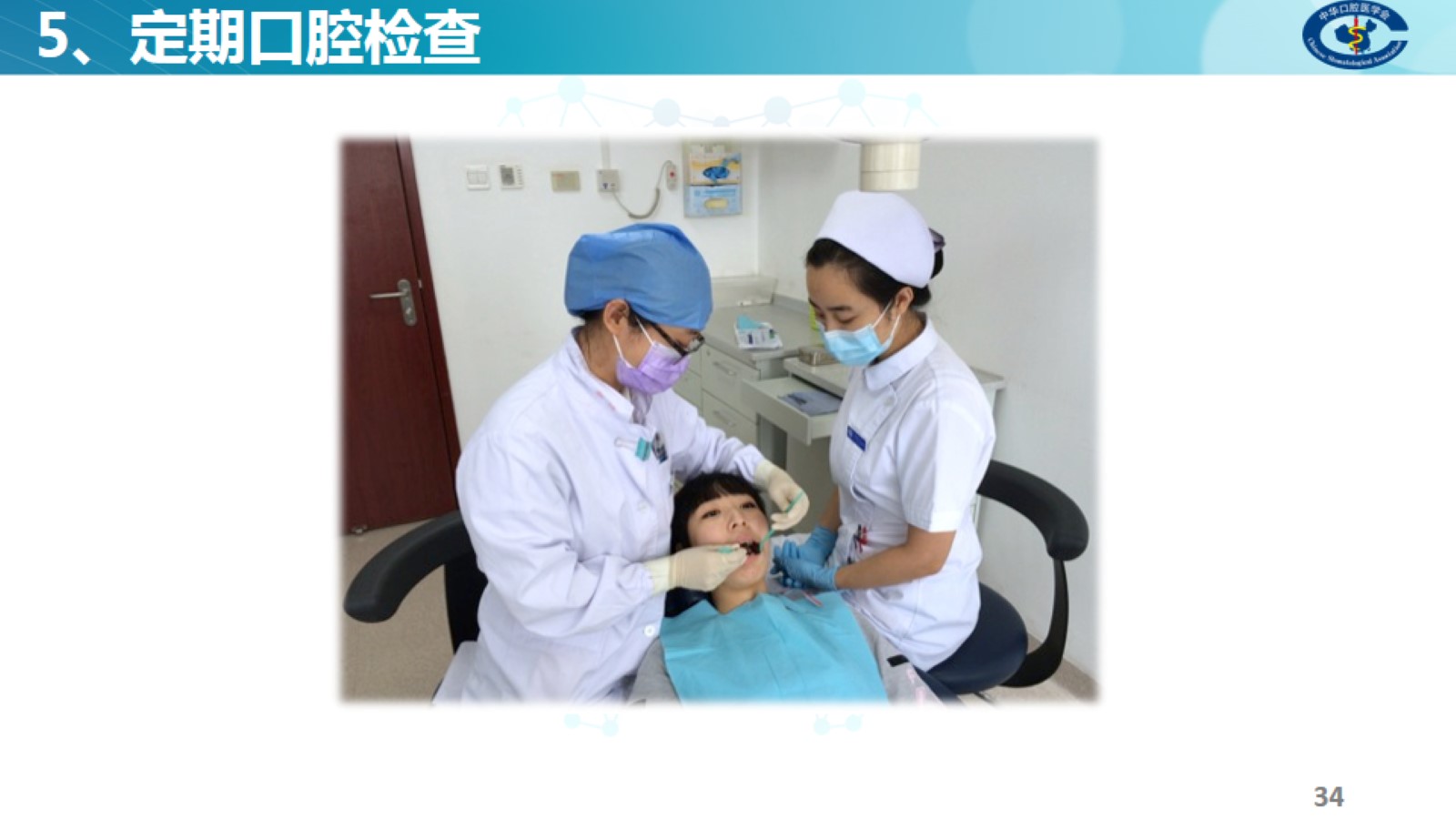 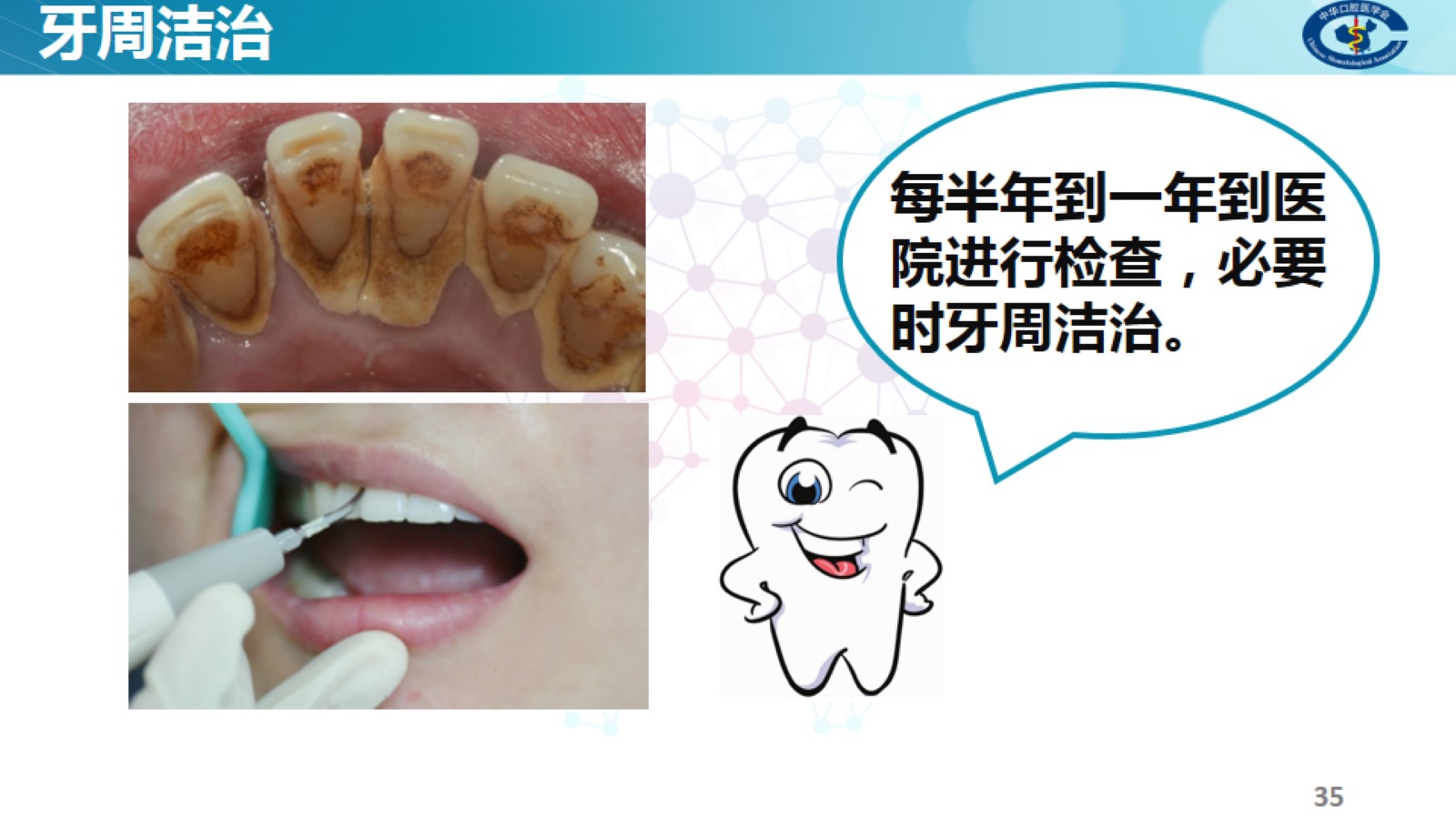 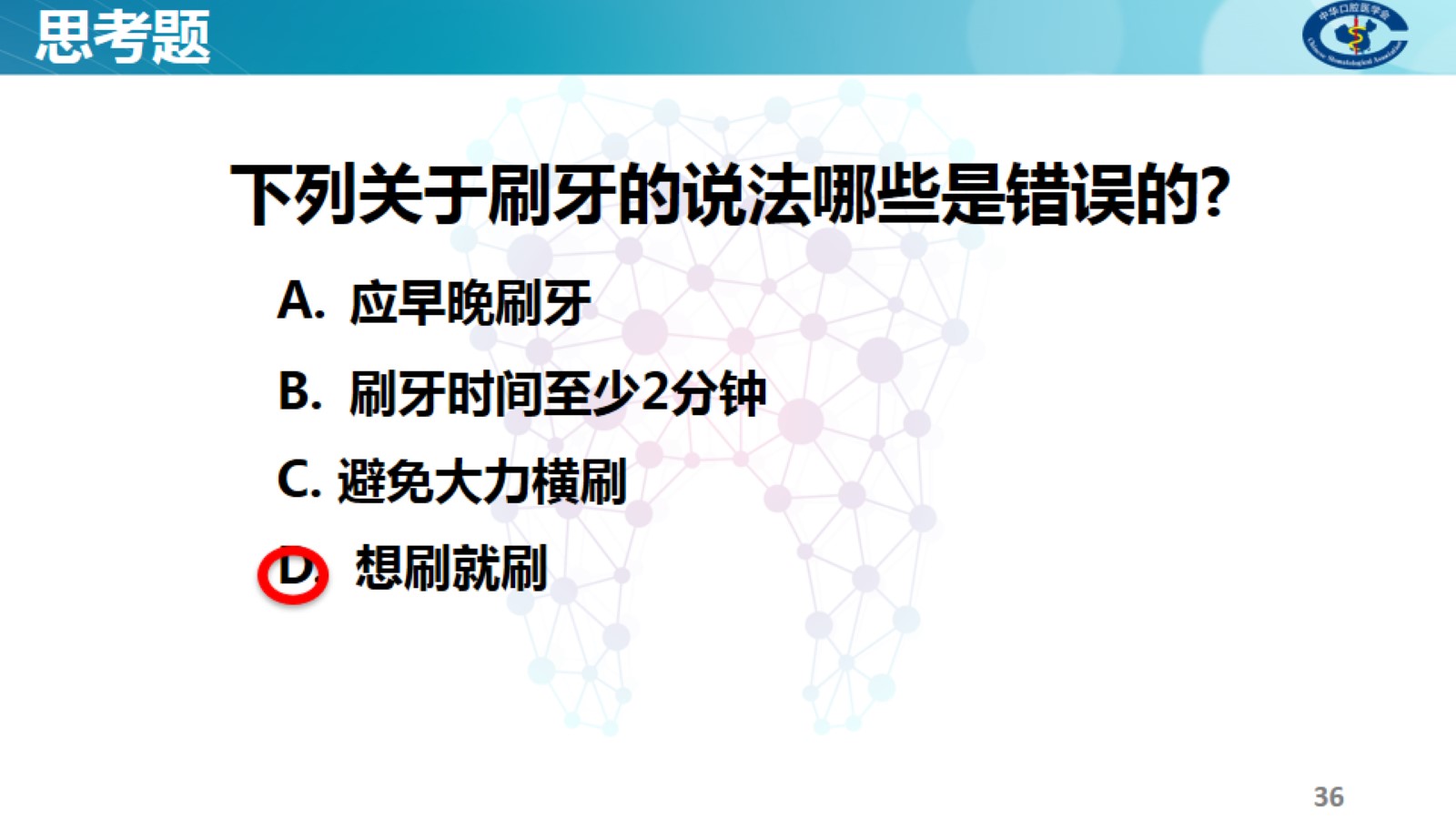 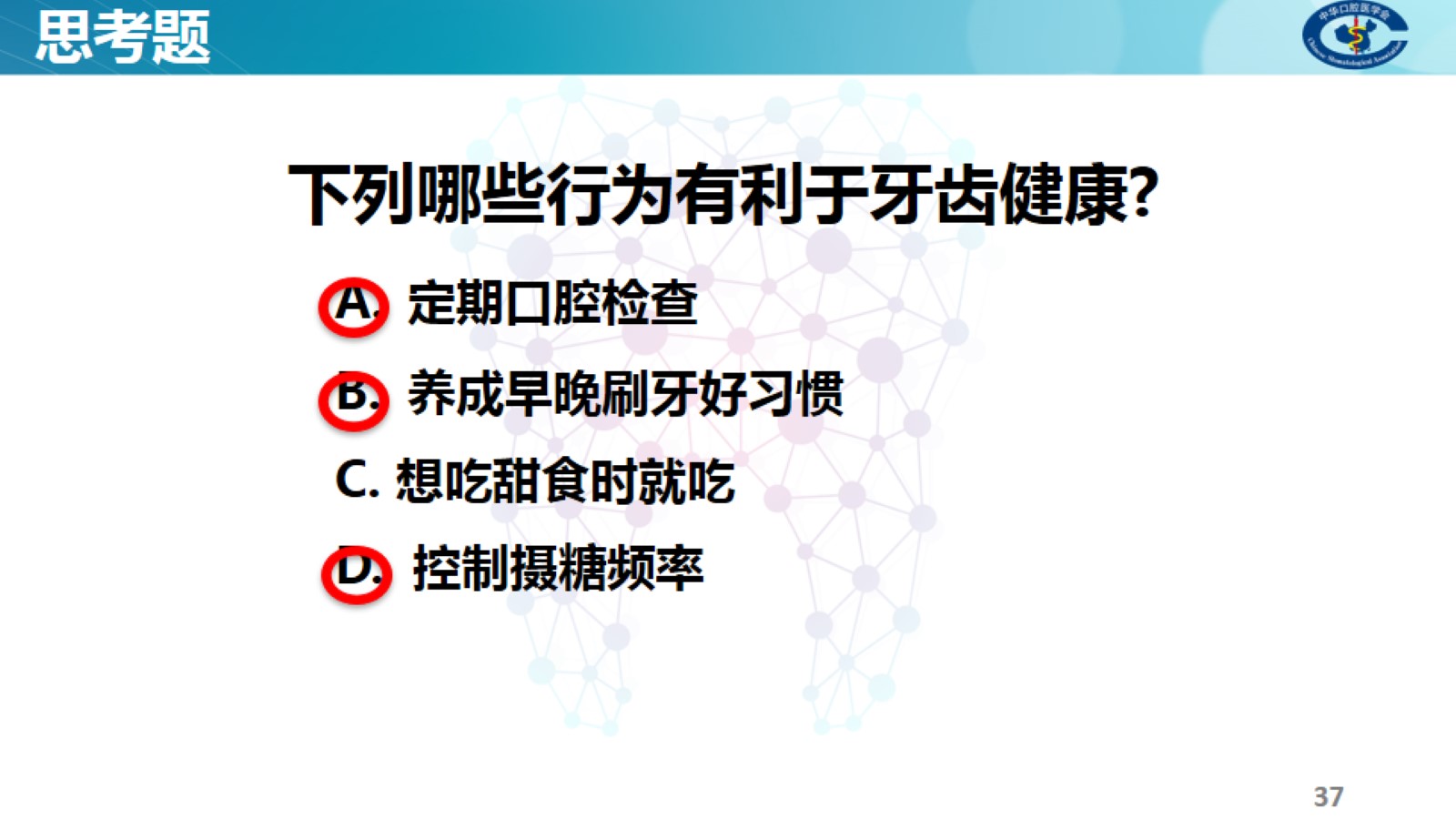 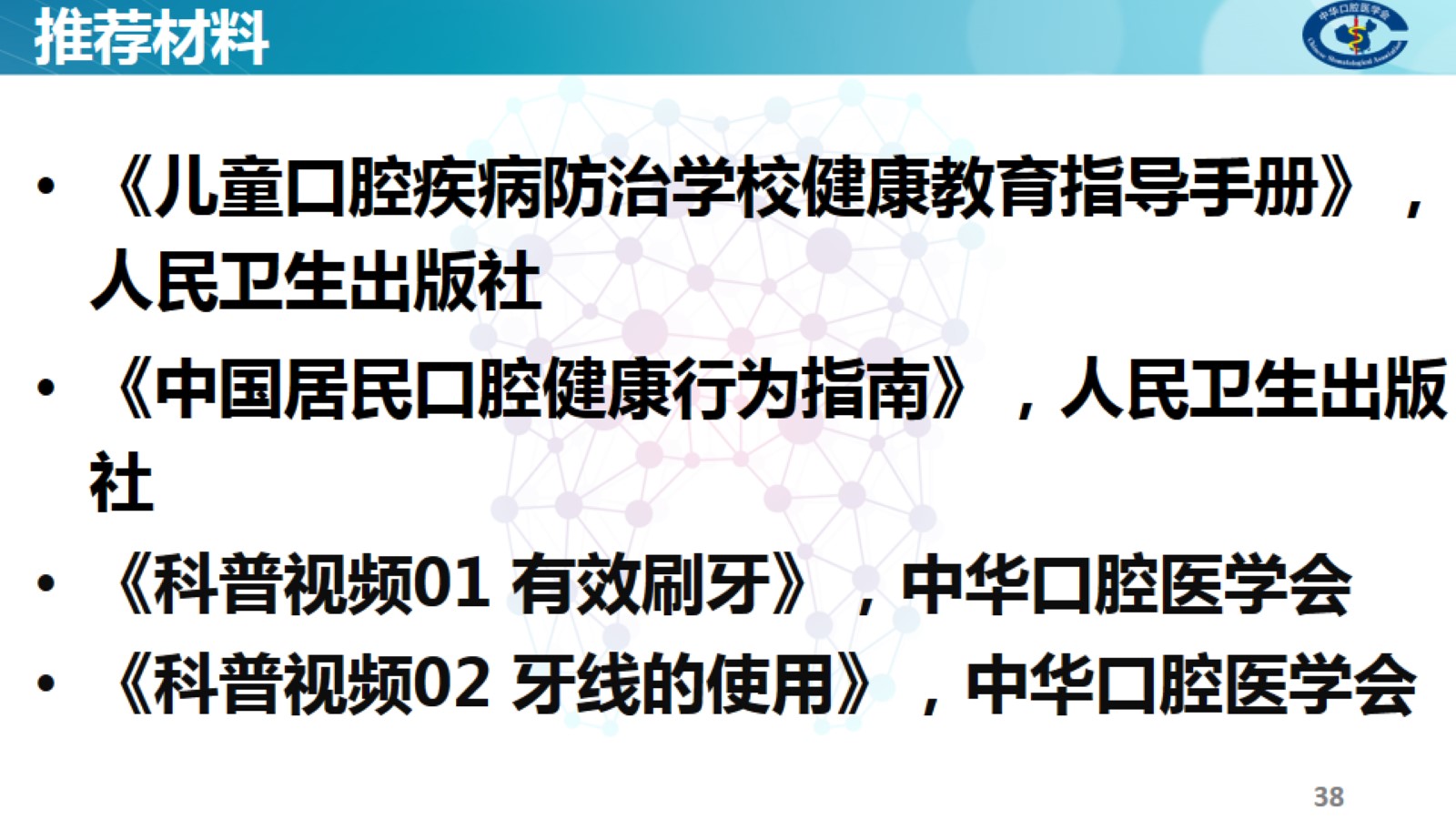 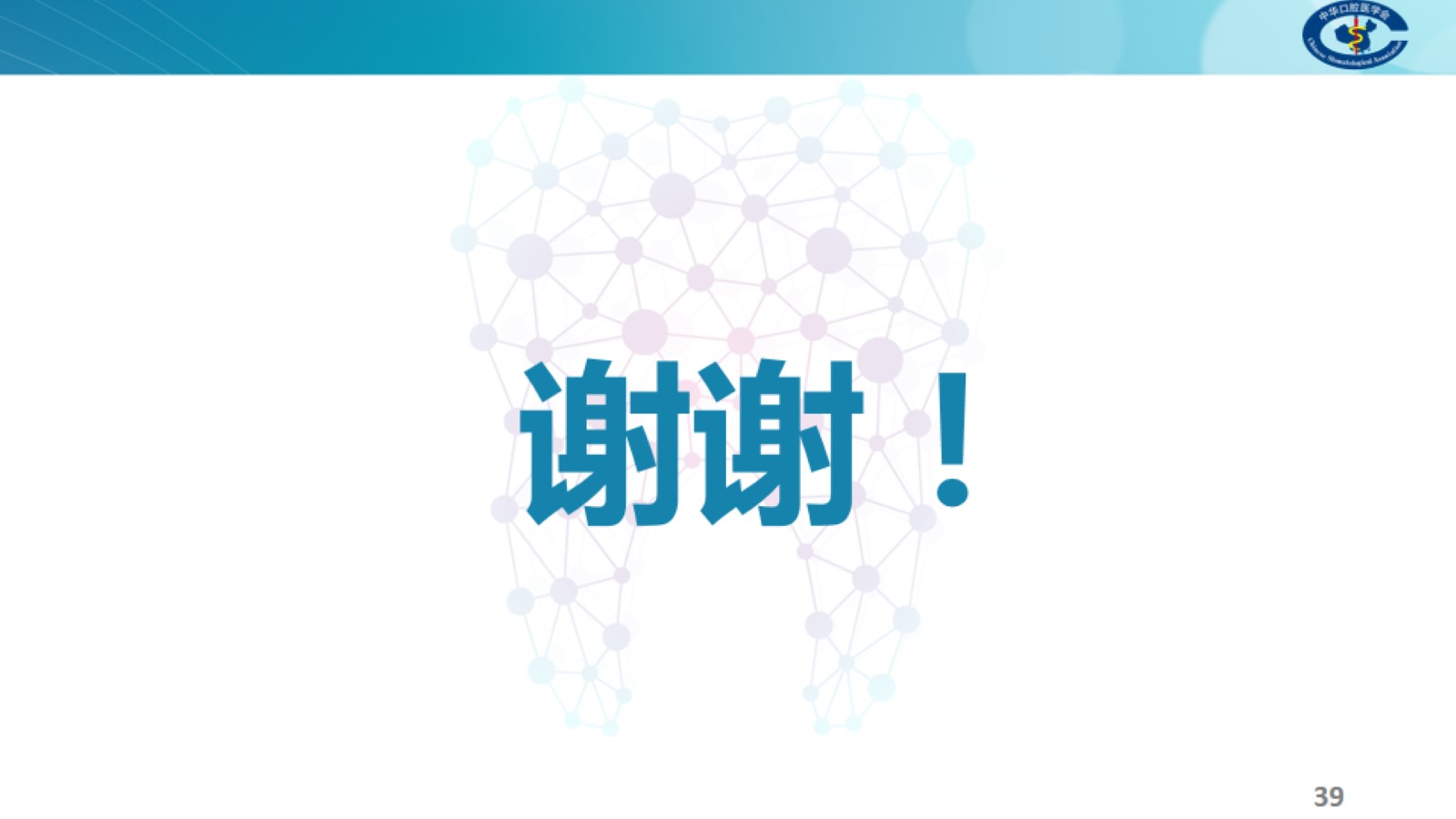 谢谢！